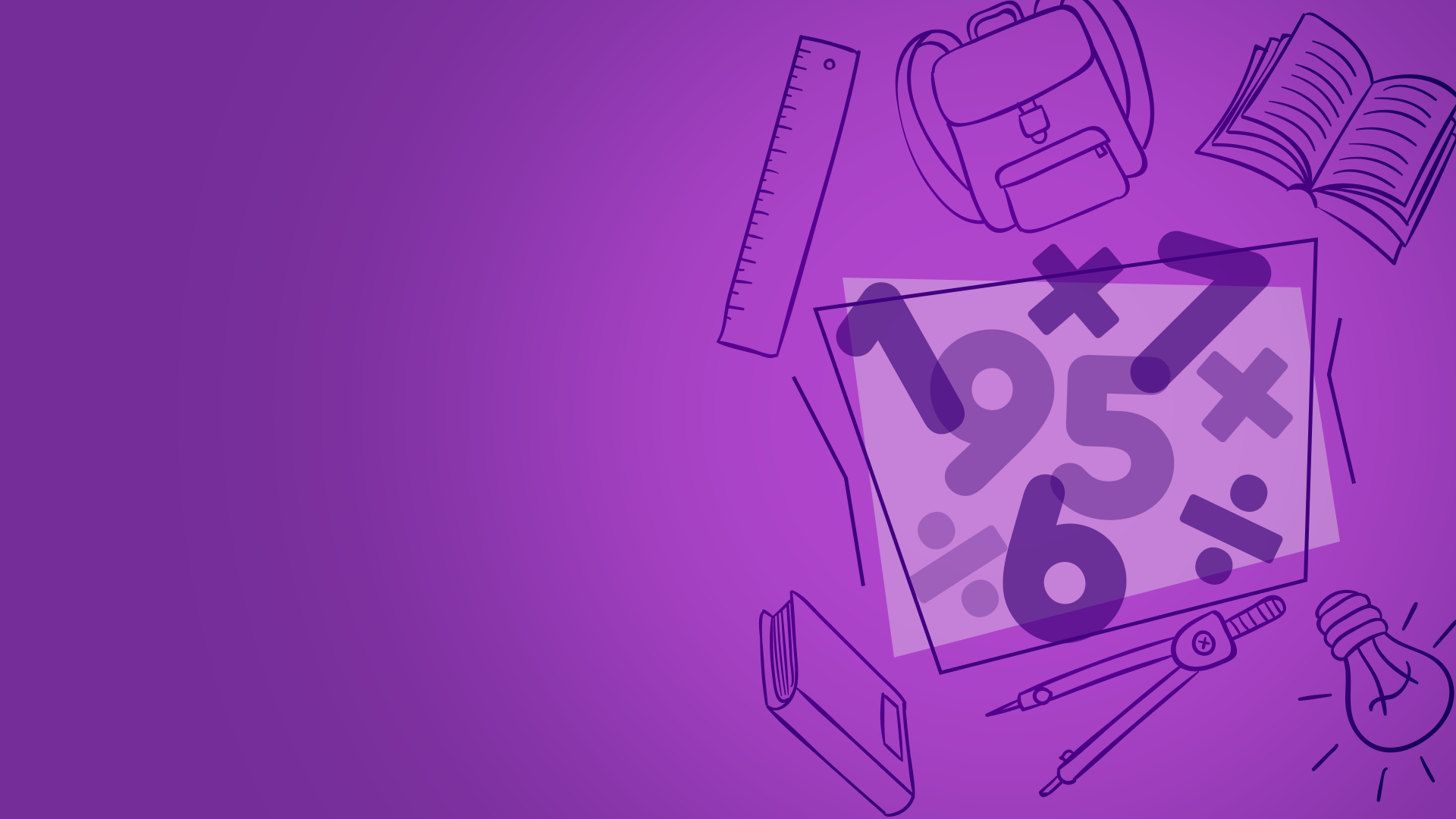 Объём прямоугольного параллелепипеда
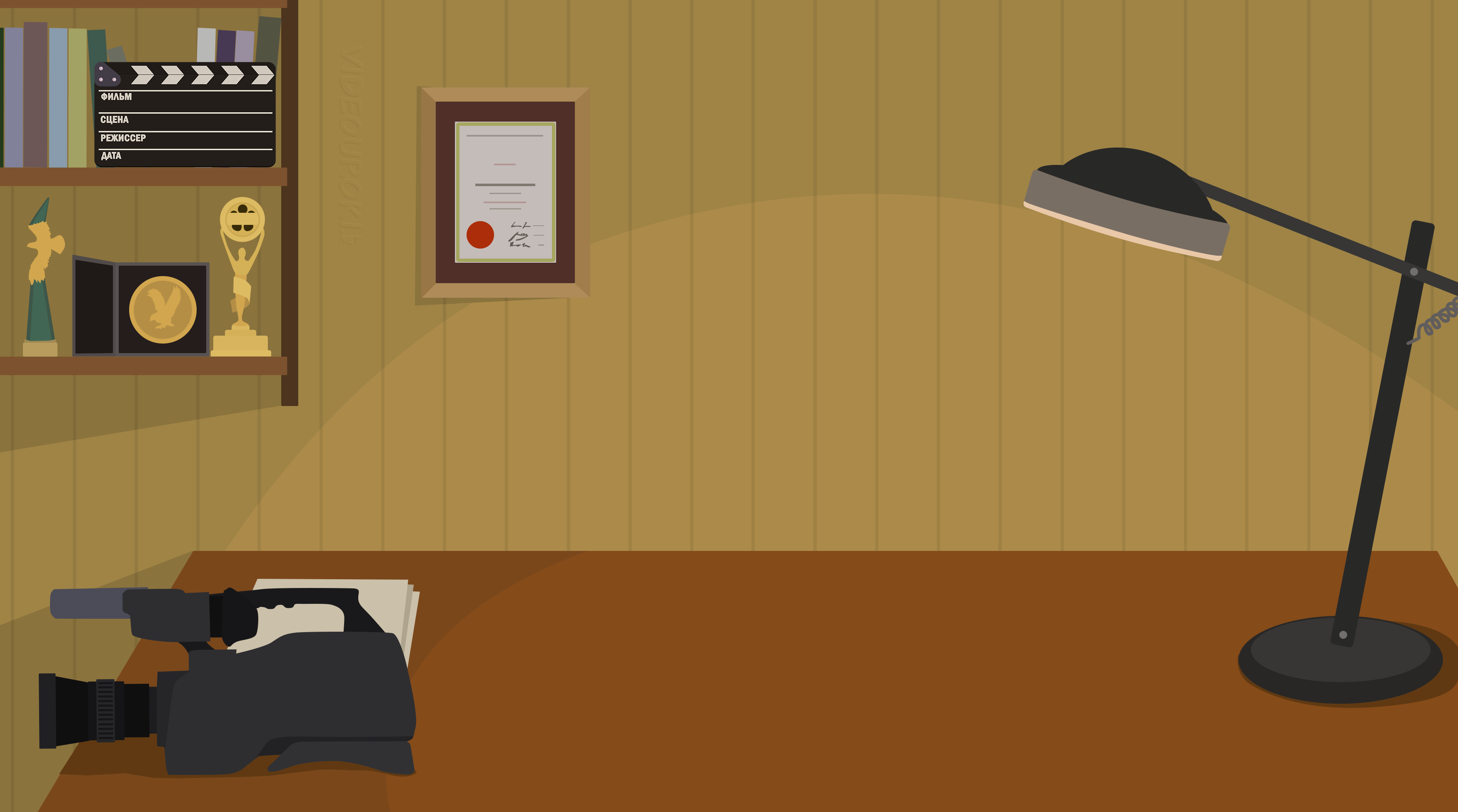 Паша, а ты когда-нибудь собирал кубик Рубика?
Конечно! И не один раз. 
Кубик Рубика – отличная игрушка-головоломка, которая развивает логическое мышление.
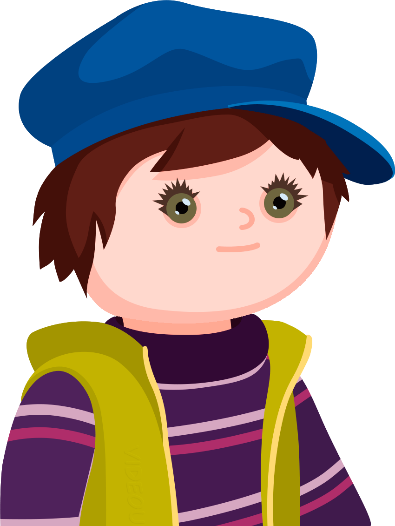 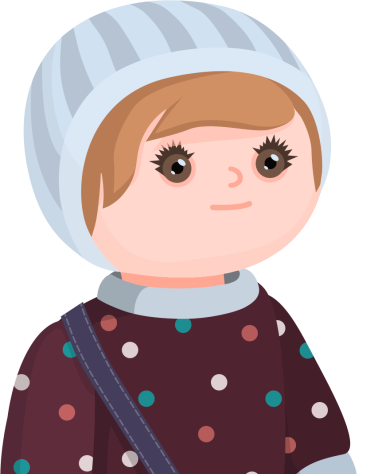 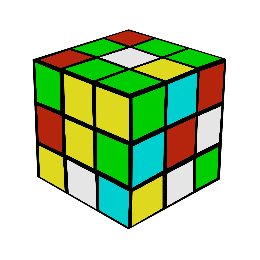 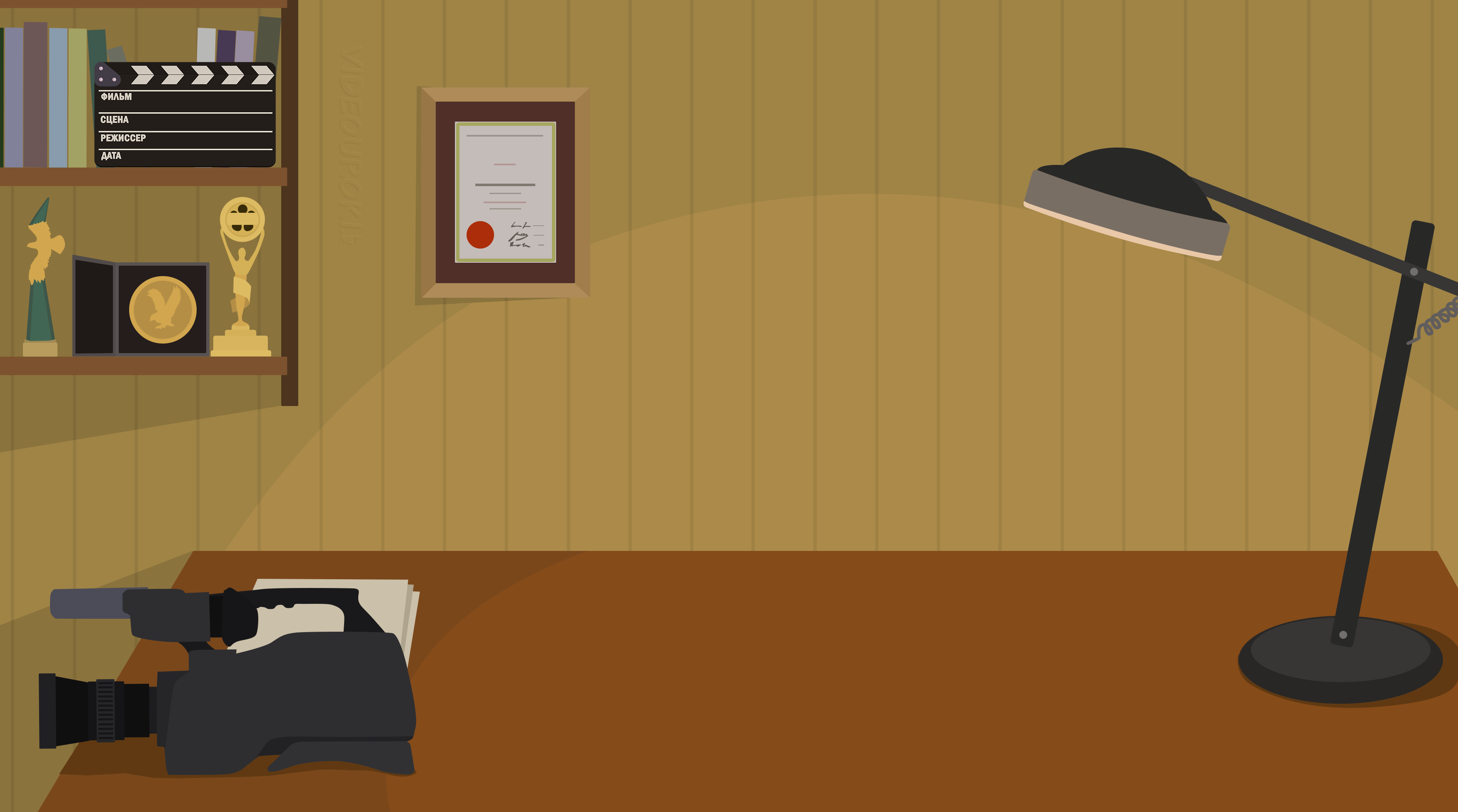 Да, мне тоже он очень нравится!
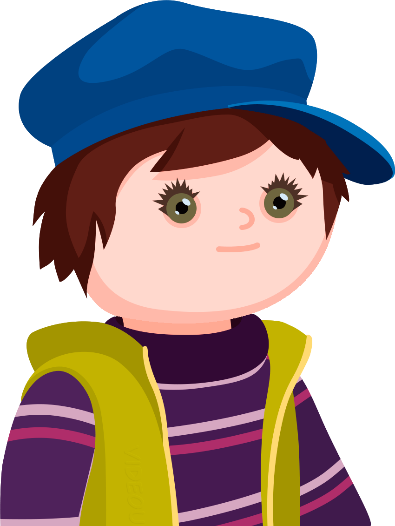 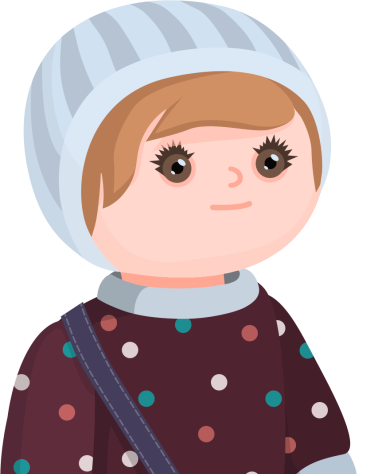 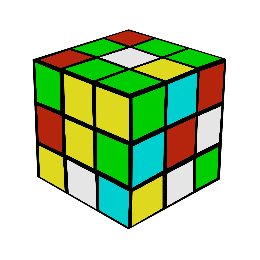 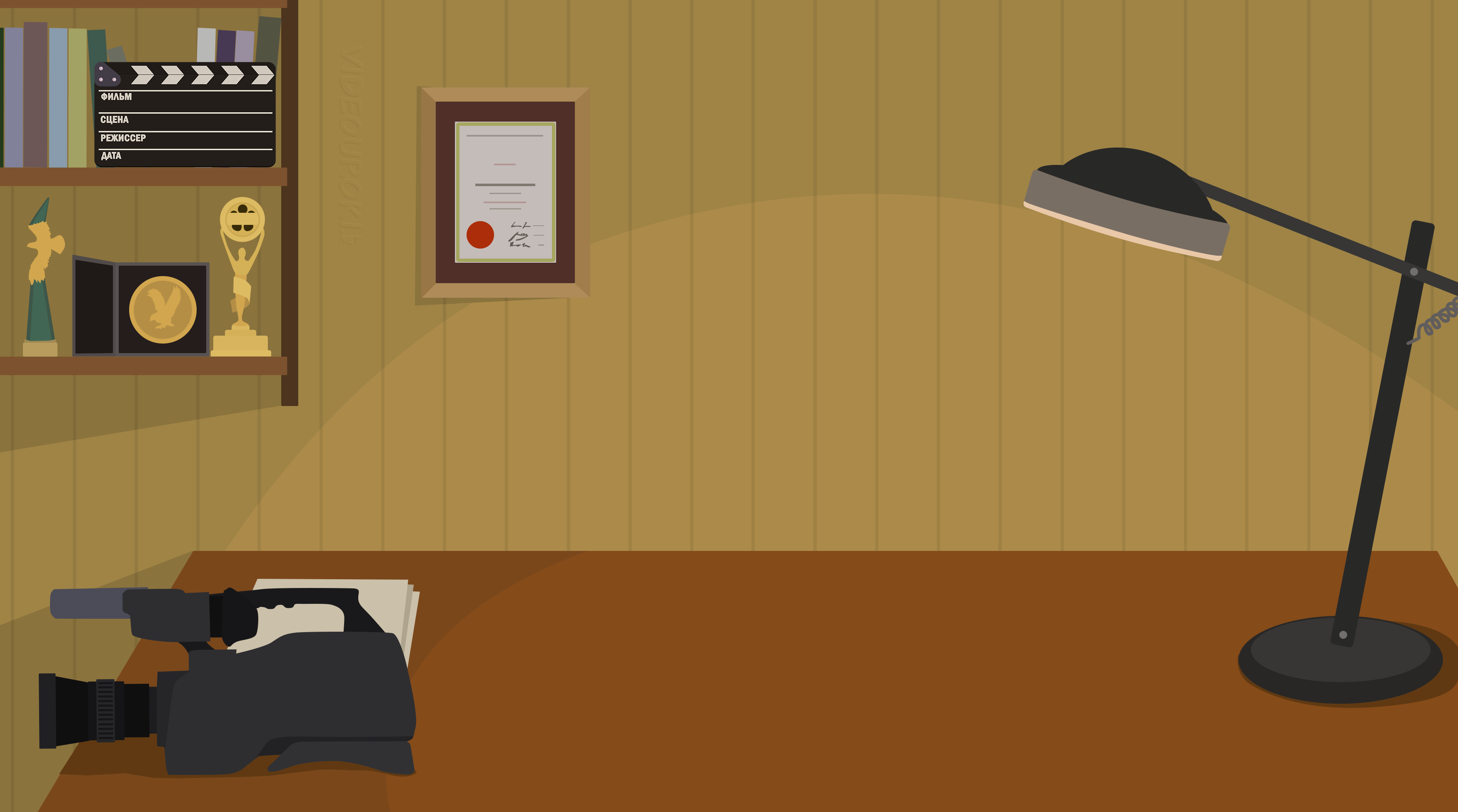 И вправду. 
И сколько же их там?
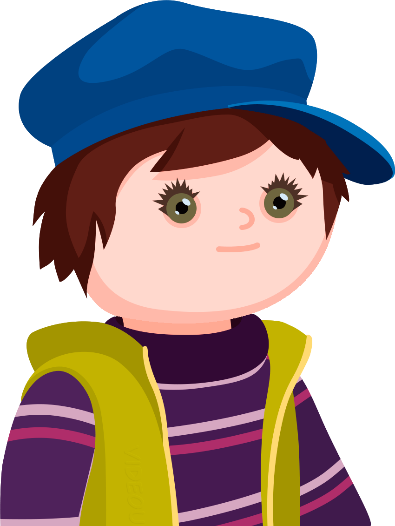 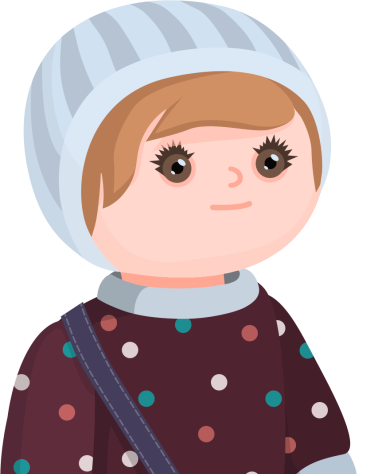 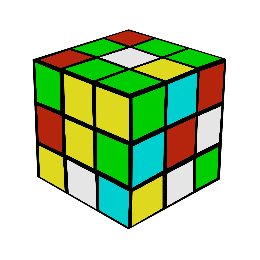 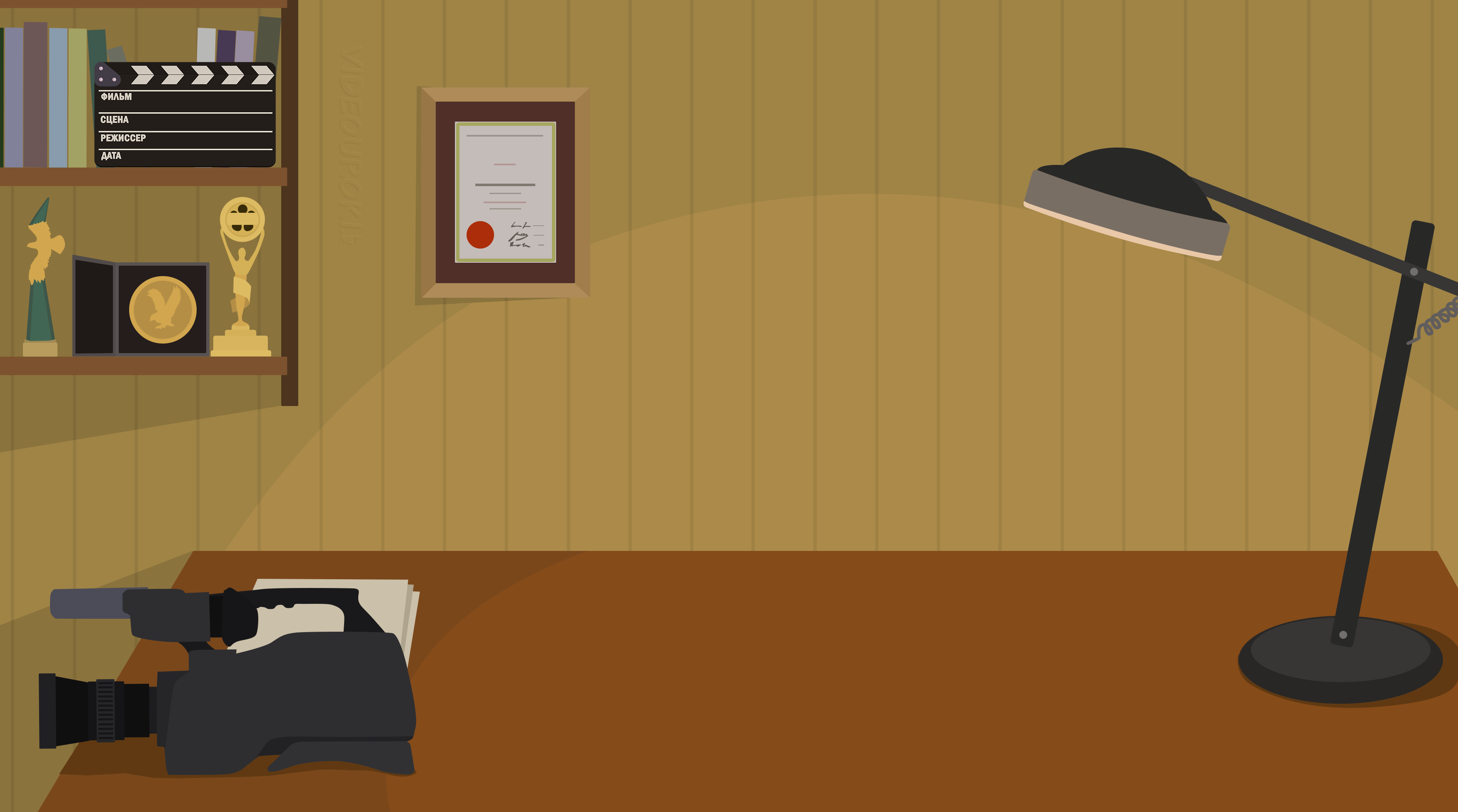 А давай спросим у Электроши!
Не знаю! 
Сколько ни пытался их пересчитать, всё сбивался. 
В общем, так и не получилось у меня их сосчитать.
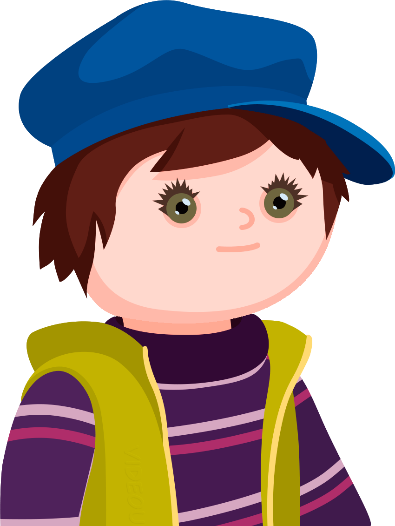 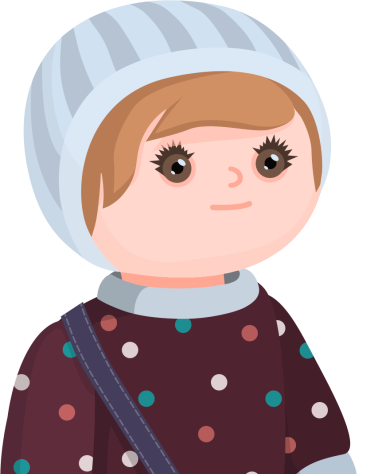 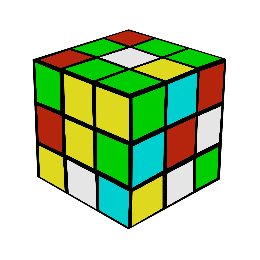 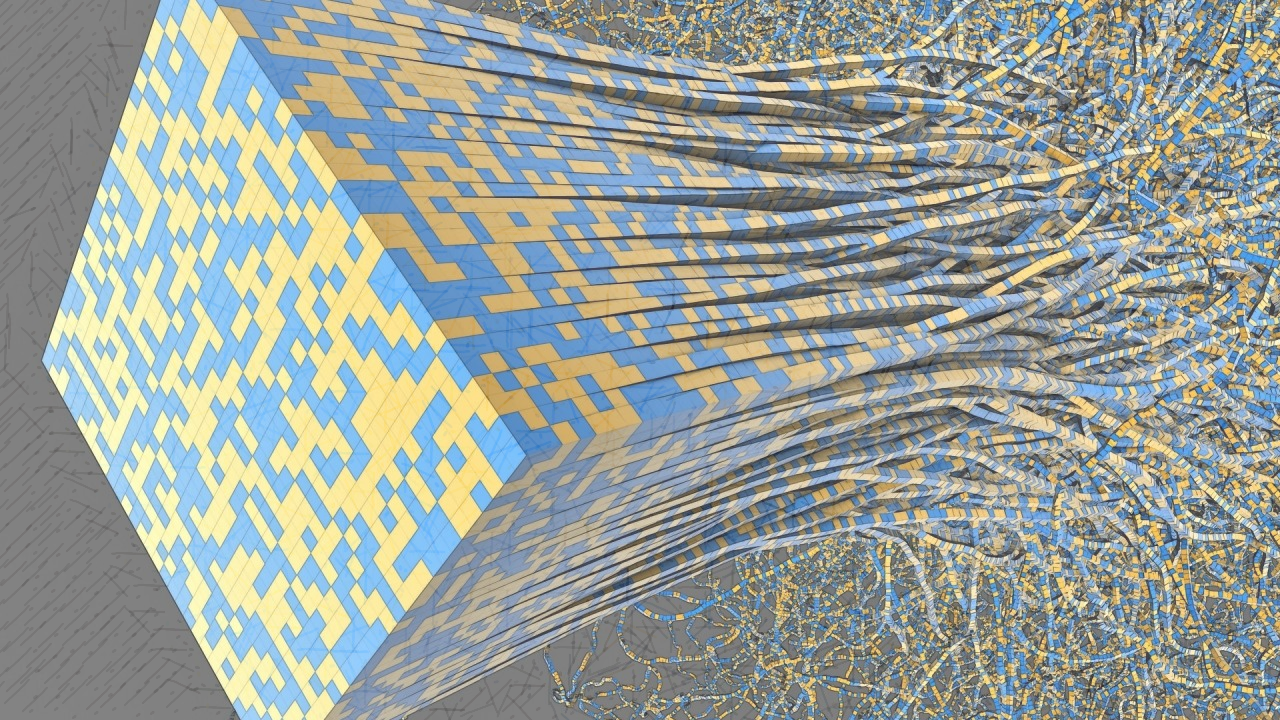 Прежде чем я вам расскажу о прямоугольном параллелепипеде, давайте немного разомнёмся и выполним устные задания.
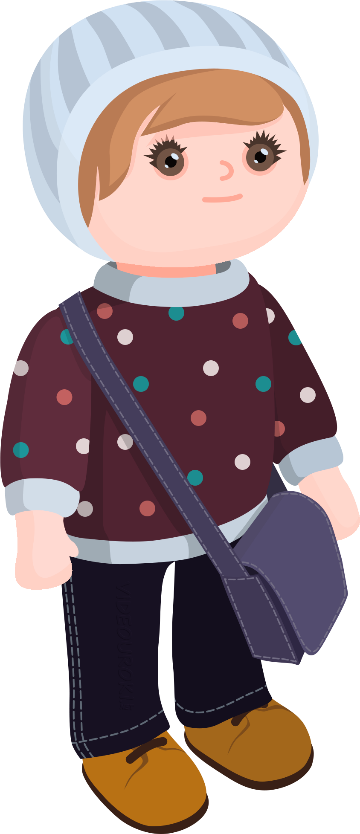 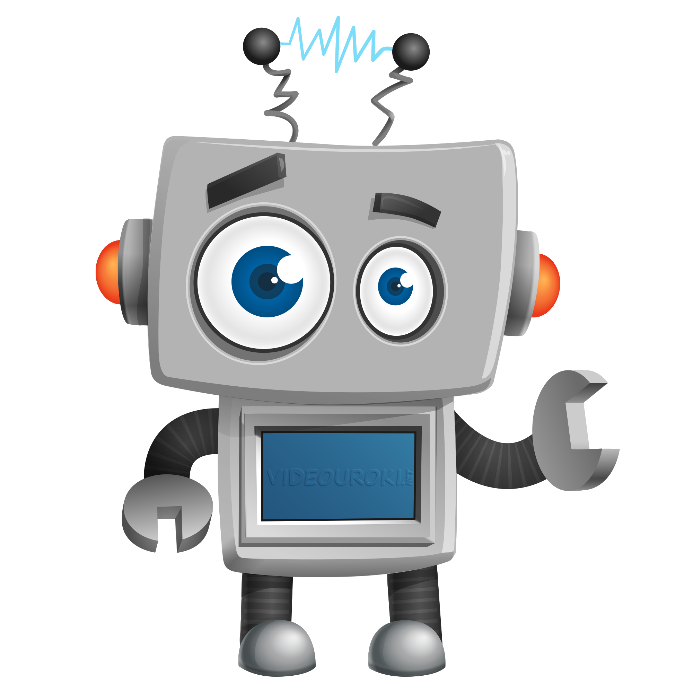 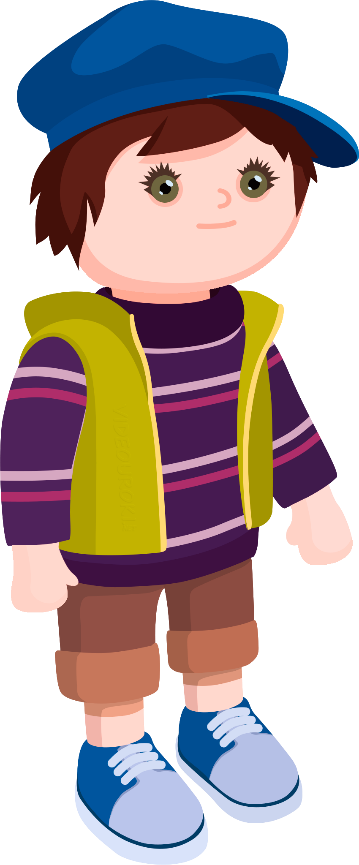 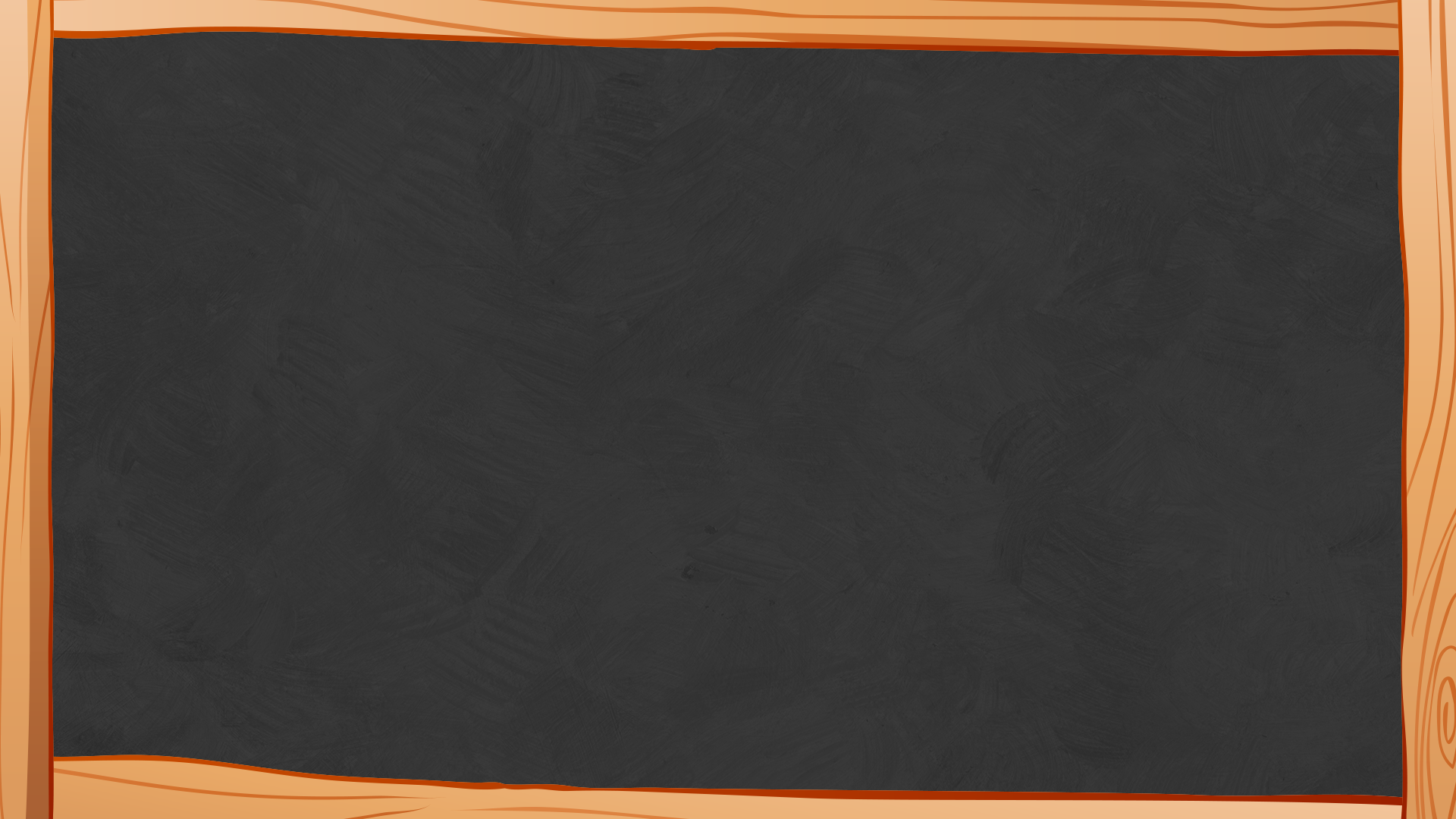 Устный счёт
Заполните таблицу:
Сверимся?
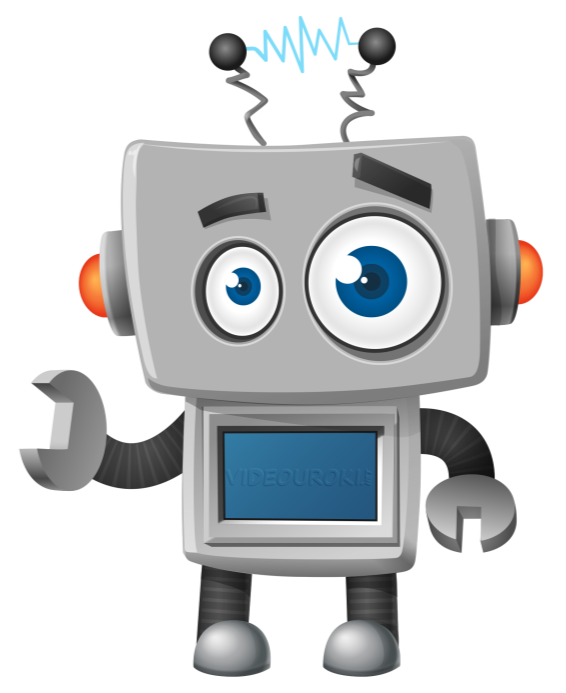 см
см2
см
см
см2
дм
см
см
см
см2
см
см
Кубик Рубика имеет форму прямоугольного параллелепипеда, 
а точнее – форму куба.
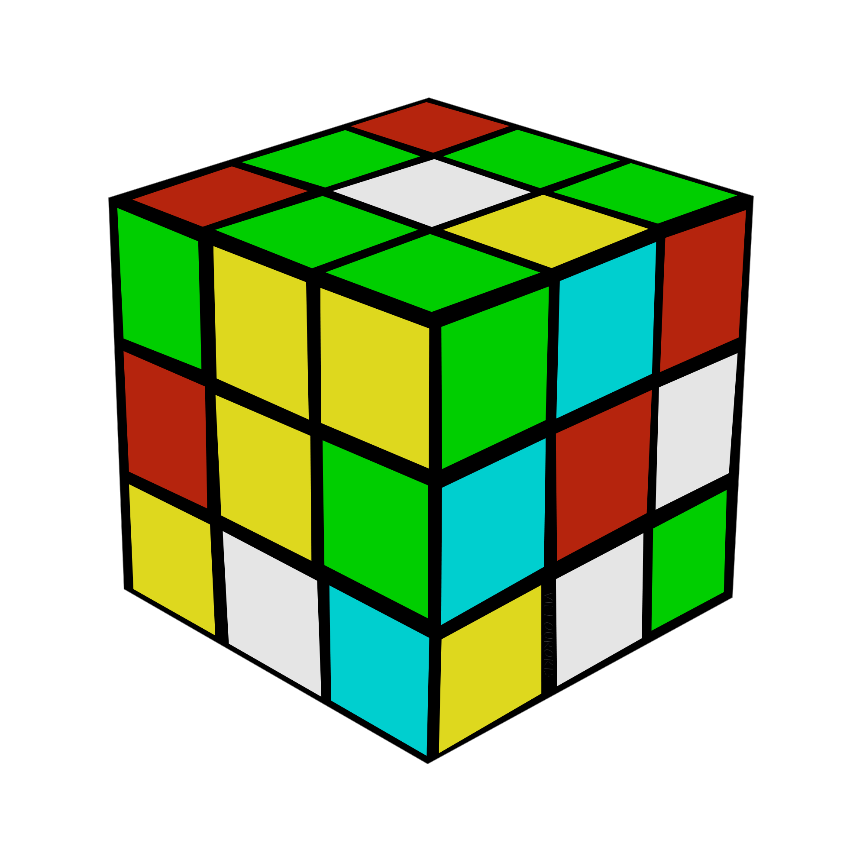 Какую форму имеет кубик Рубика?
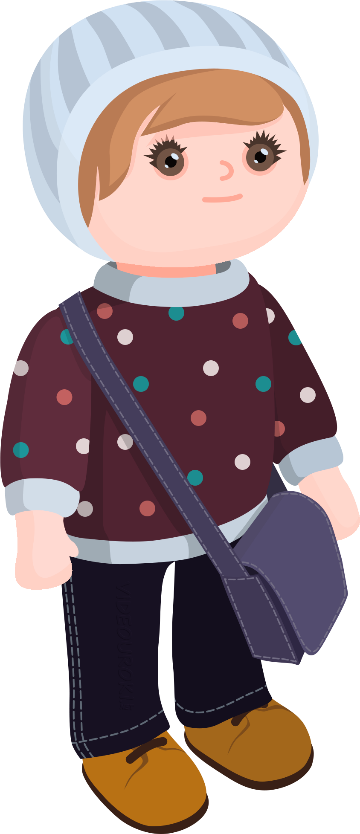 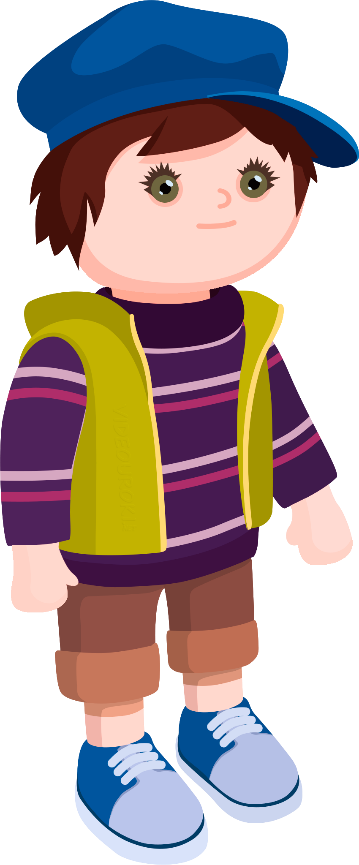 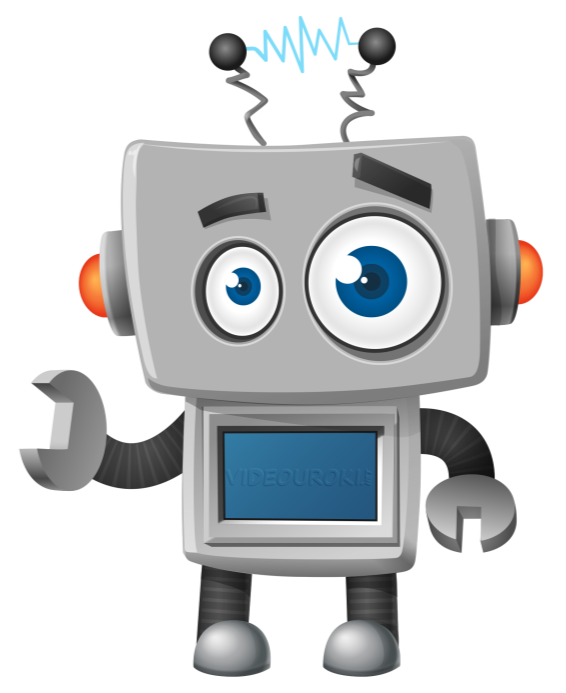 Важным свойством любого геометрического тела является его вместимость, то есть объём фигуры. 
Величина объёма даёт нам представление о том, какую часть пространства занимает интересующий нас объект.
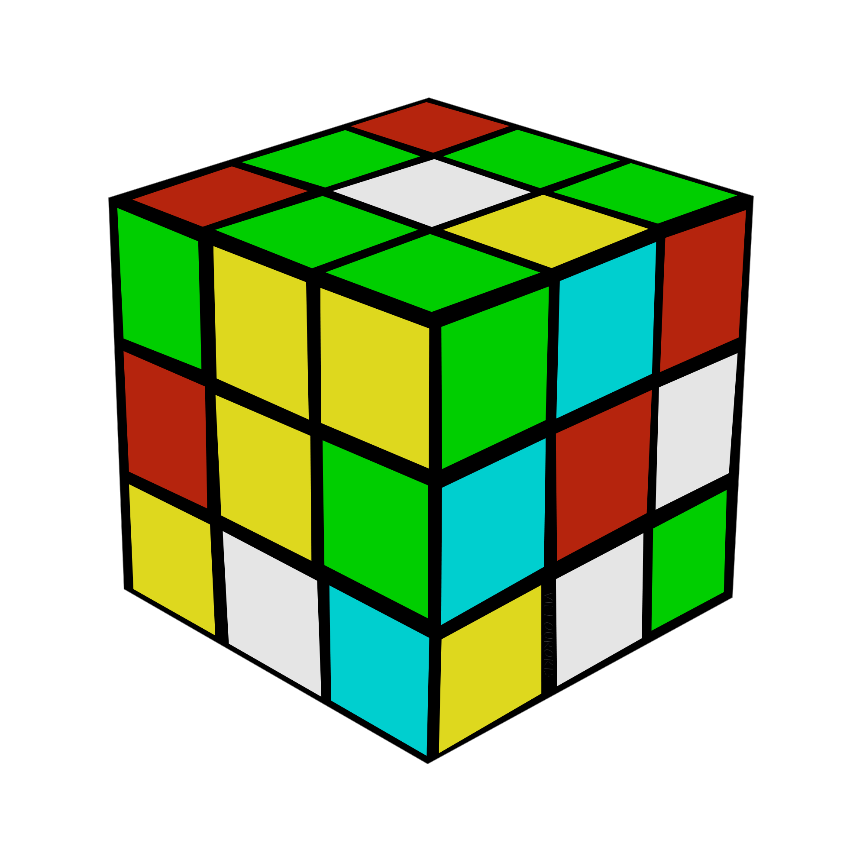 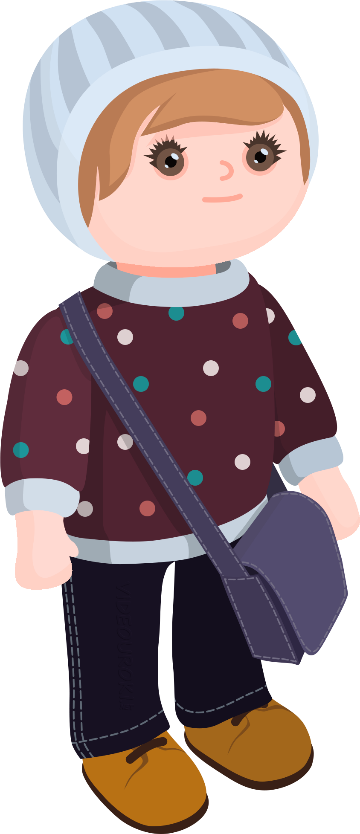 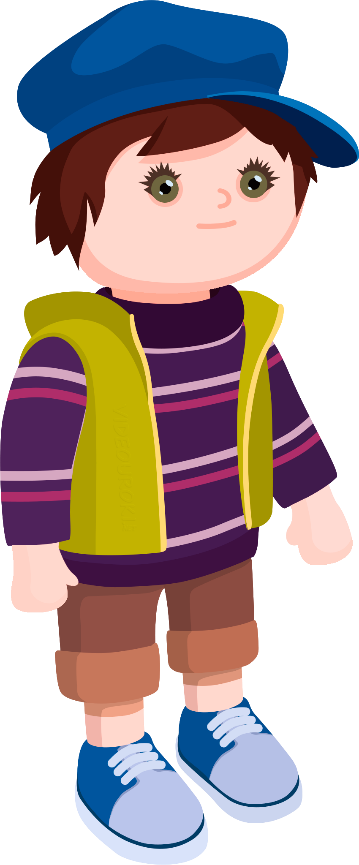 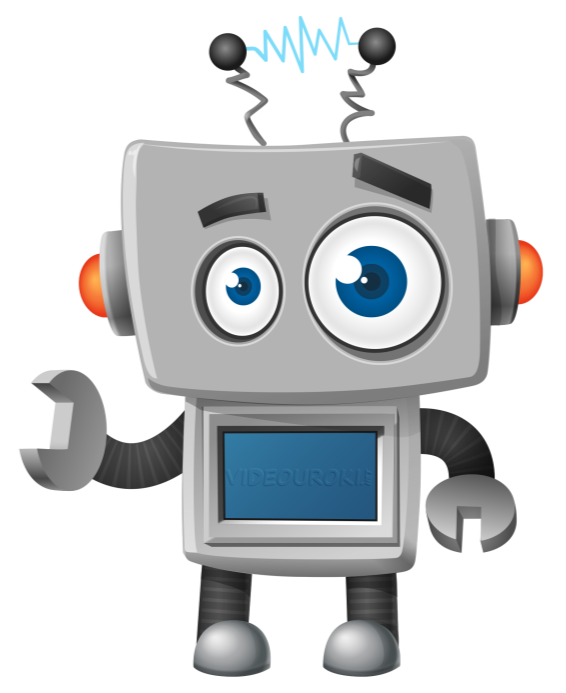 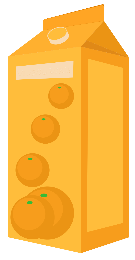 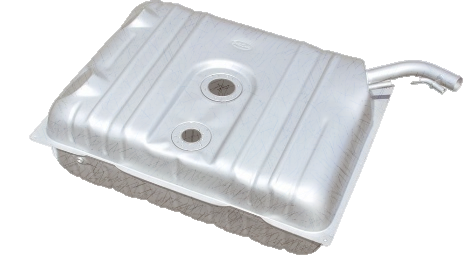 Кстати, с такой величиной, как объём, мы очень часто встречаемся в нашей жизни. 
Может, вы сможете привести примеры, когда мы интересуемся объёмом?
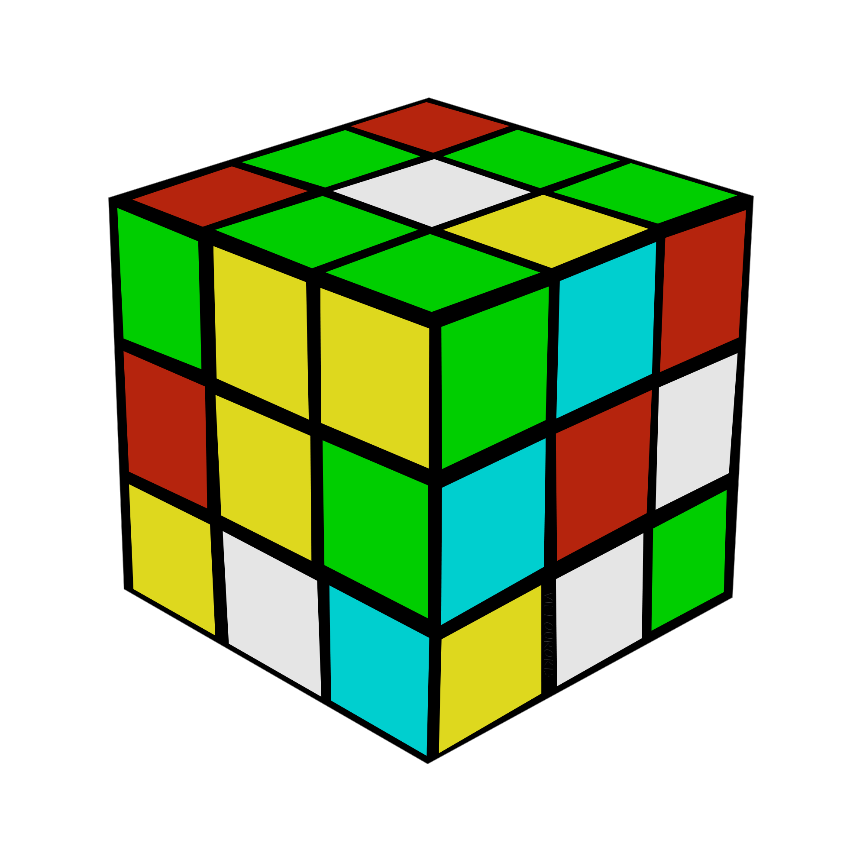 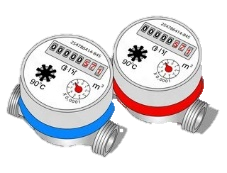 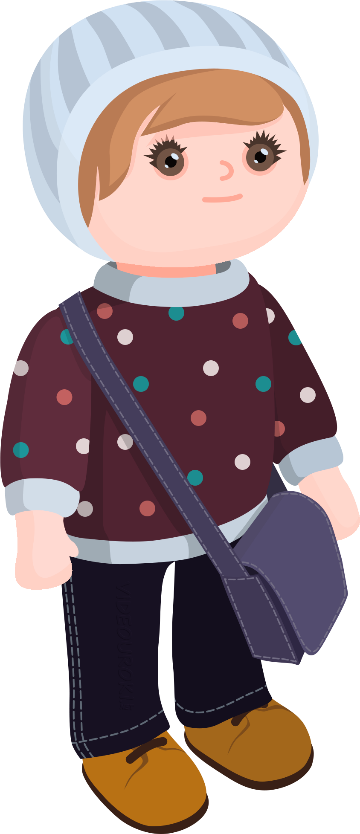 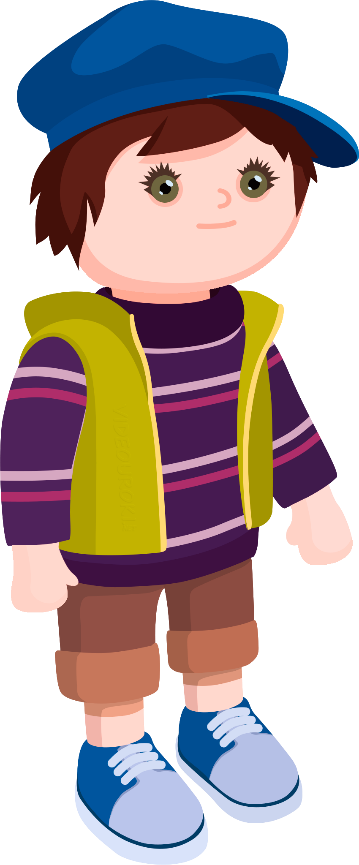 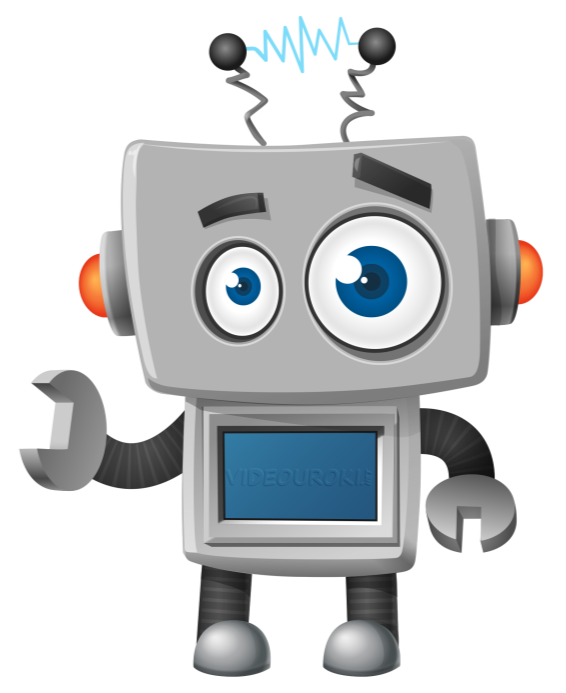 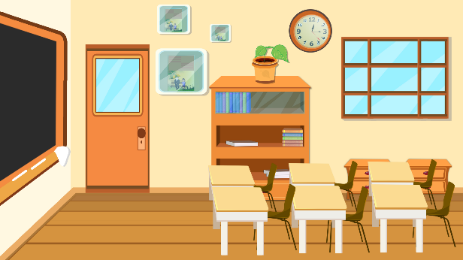 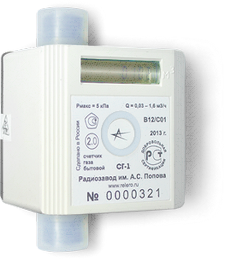 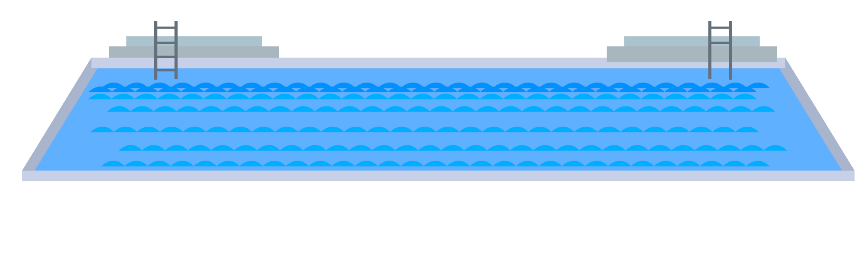 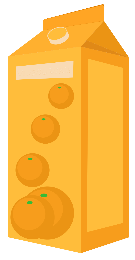 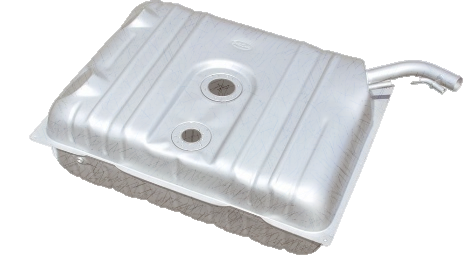 Наверное, нужно знать единицу измерения объёмов.
А как вы думаете, что нужно знать для того, чтобы измерить объём?
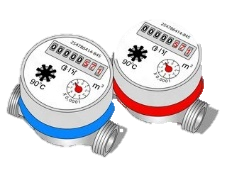 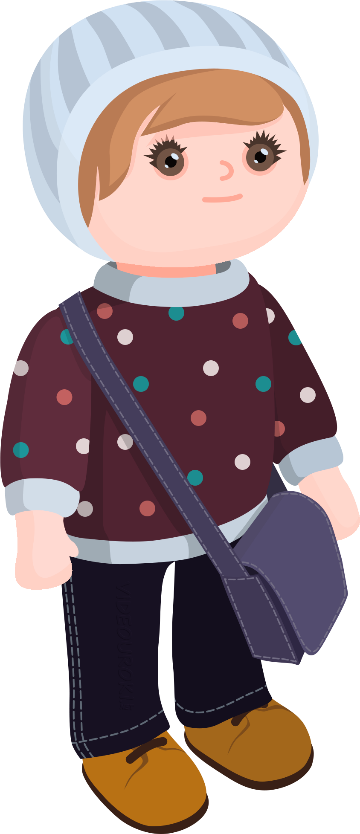 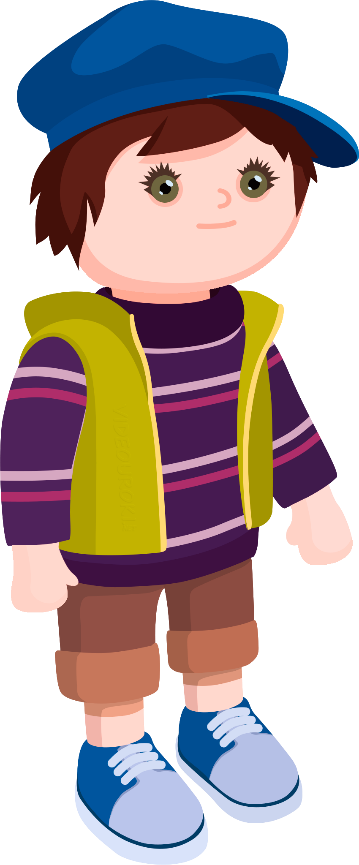 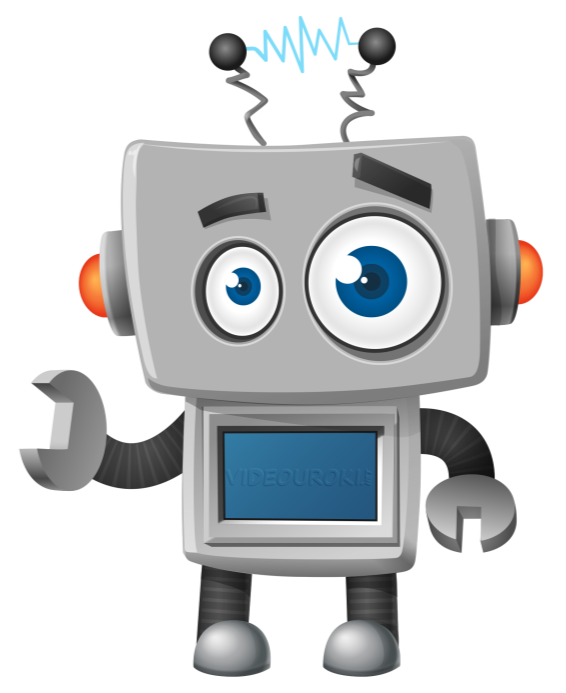 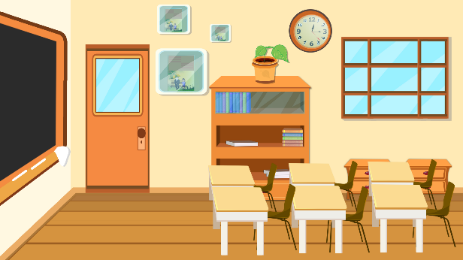 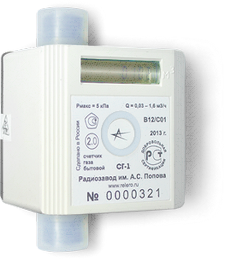 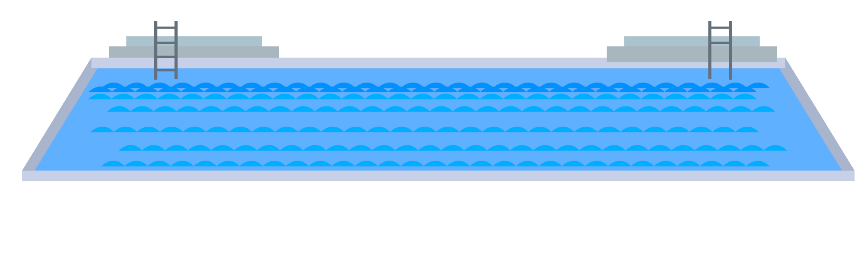 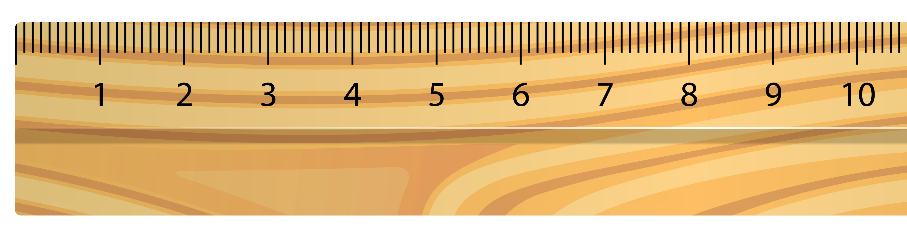 Единичный отрезок
Правильно!
Единичный угол
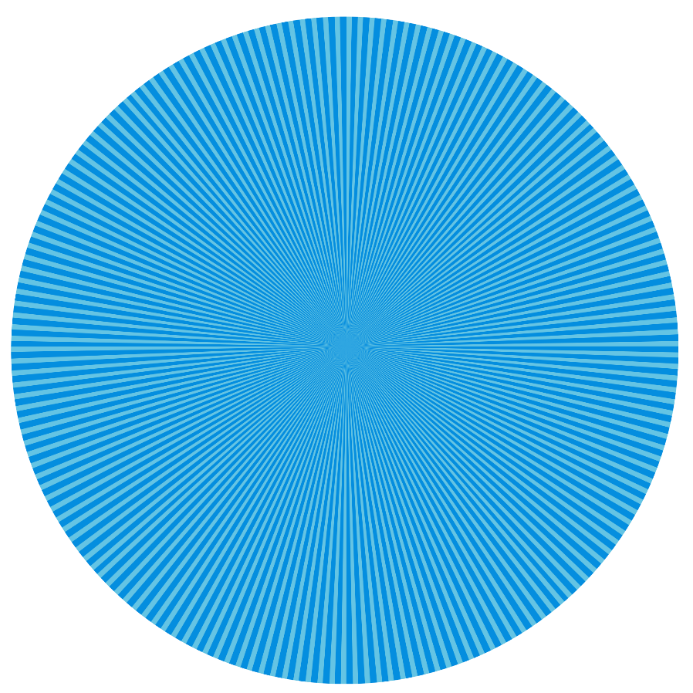 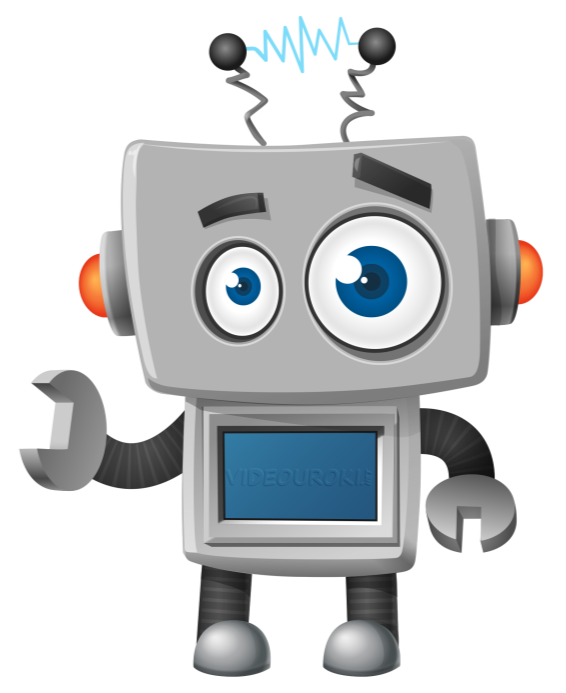 Единичный квадрат
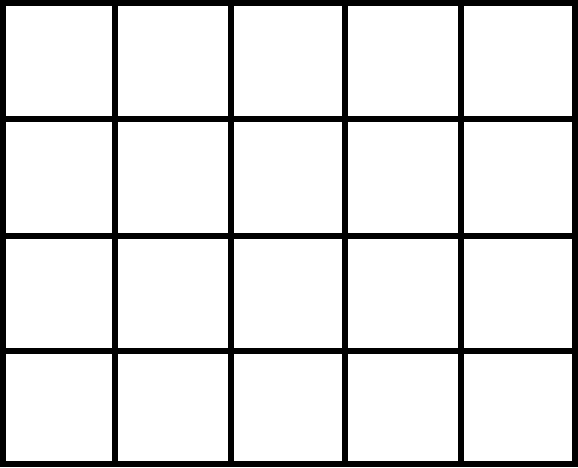 Единичный куб
За единицу измерения объёма выбирают куб, ребро которого равно единичному отрезку. 
Такой куб называют единичным.
Единичный отрезок
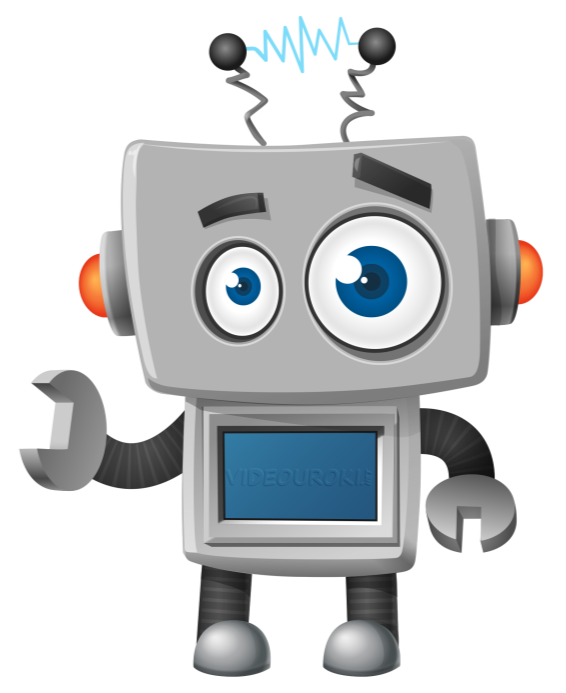 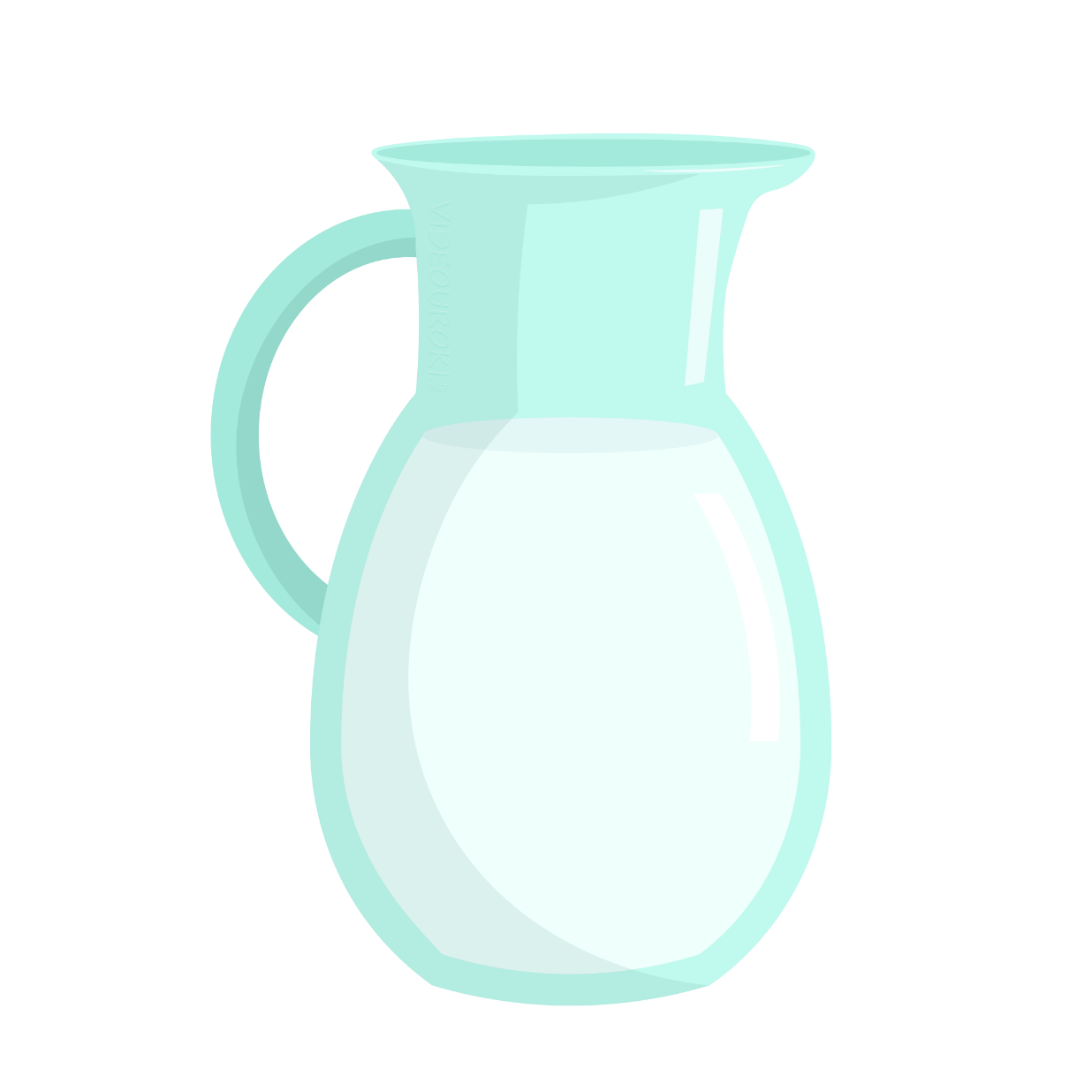 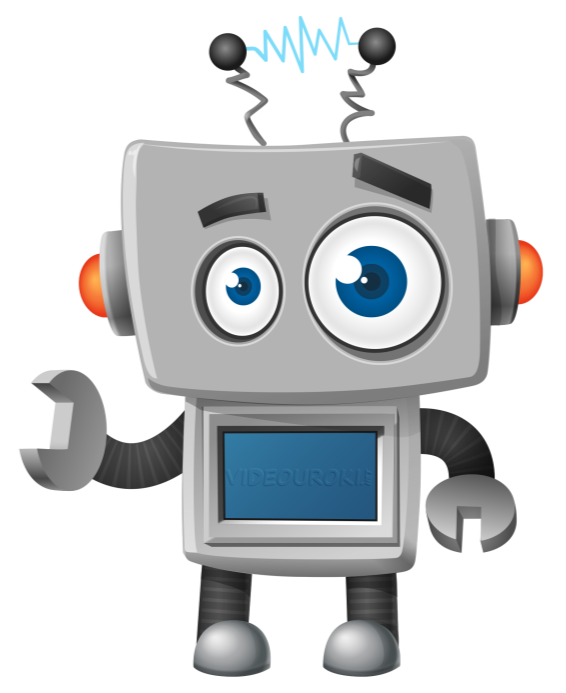 Единичный куб
Название единицы объёма получается из названия единицы длины присоединением прилагательного «кубический».
Единичный отрезок
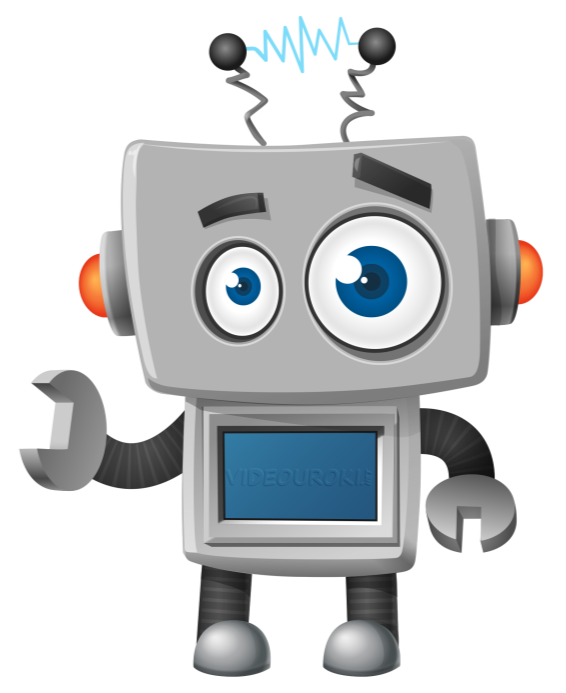 Измерить объём фигуры – значит подсчитать, сколько единичных кубов в ней помещается.
Как вы думаете, что значит измерить объём фигуры?
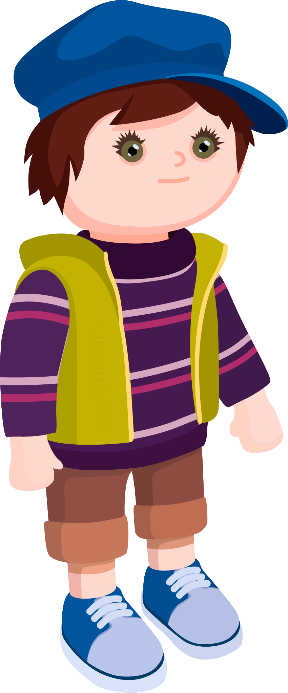 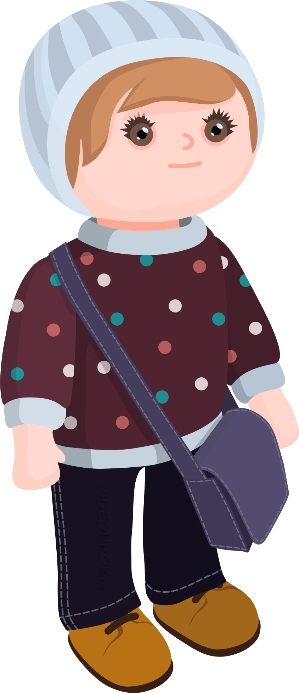 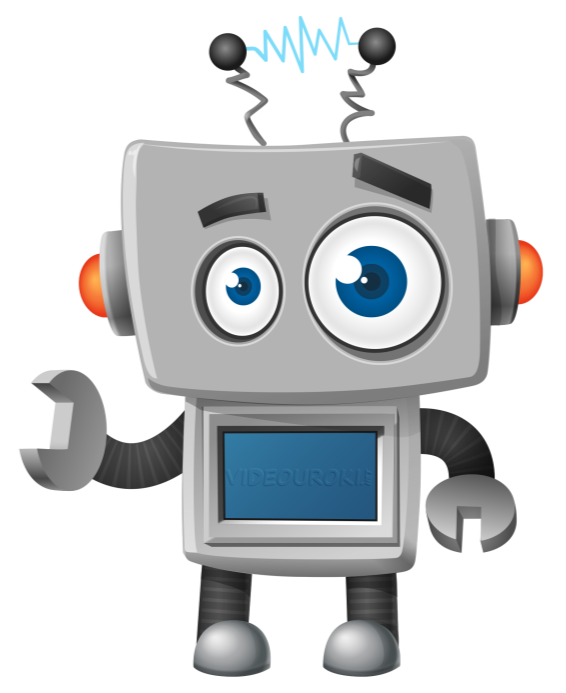 Проще всего измерить объём прямоугольного параллелепипеда.
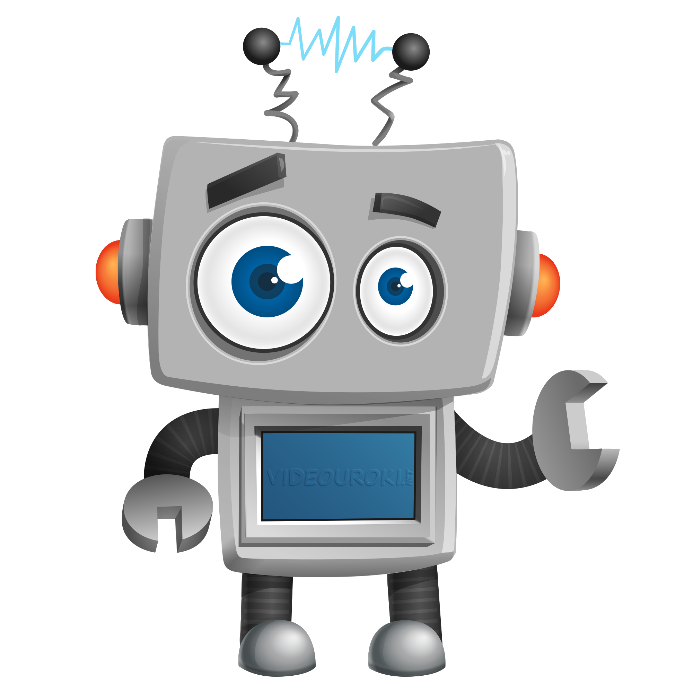 Начнём укладывать кубики на дно прямоугольного параллелепипеда.
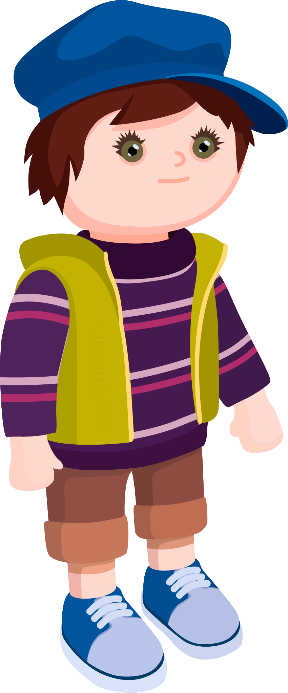 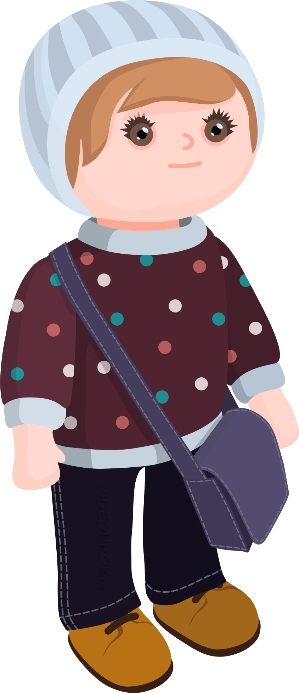 Тогда сколько всего кубиков у нас поместилось на дне прямоугольного параллелепипеда?
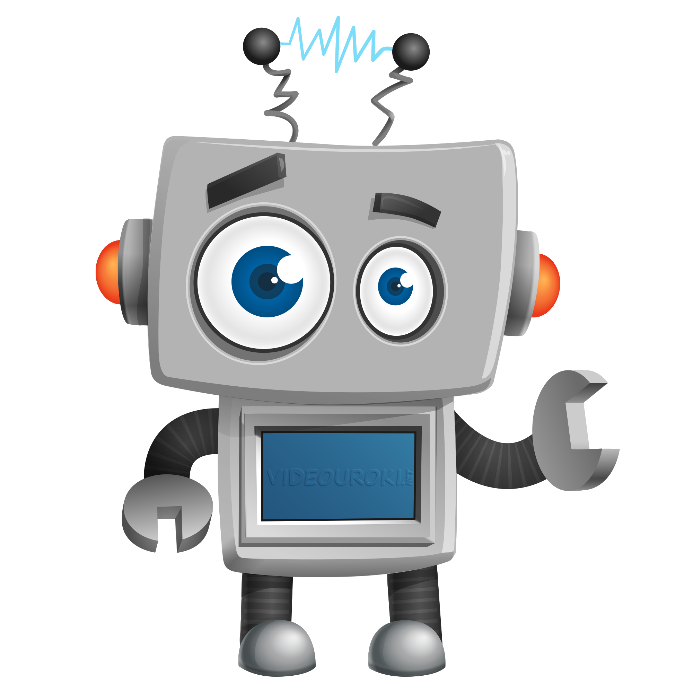 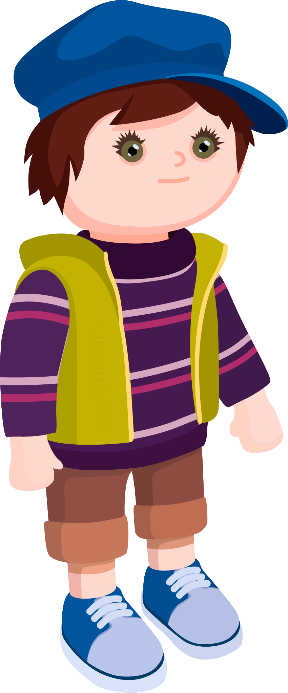 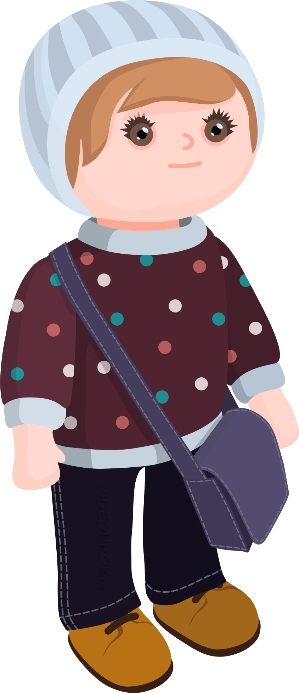 А чтобы заполнить весь прямоугольный параллелепипед, сколько в него нужно вложить таких слоёв?
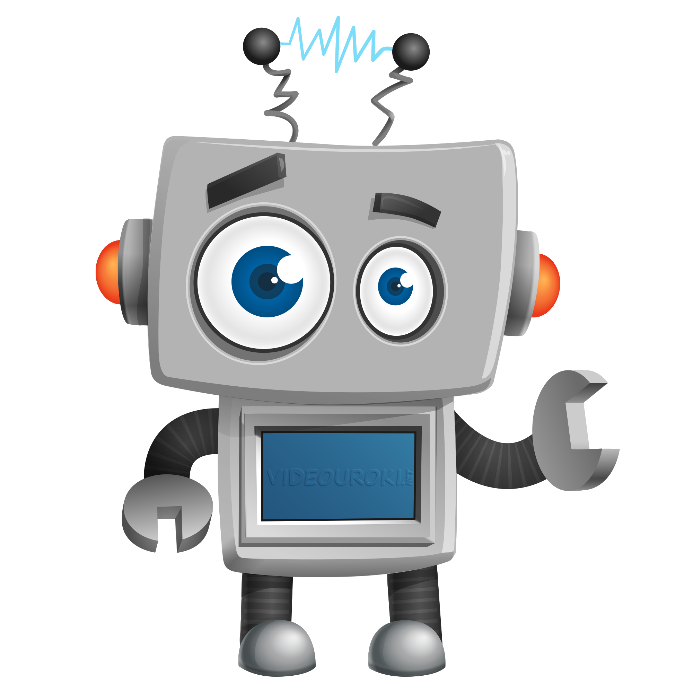 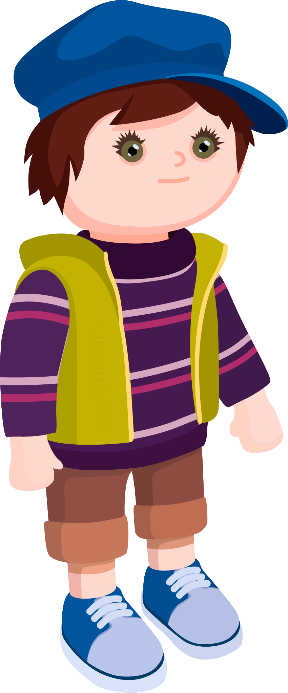 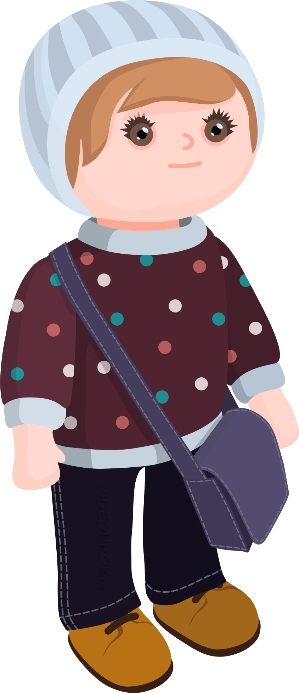 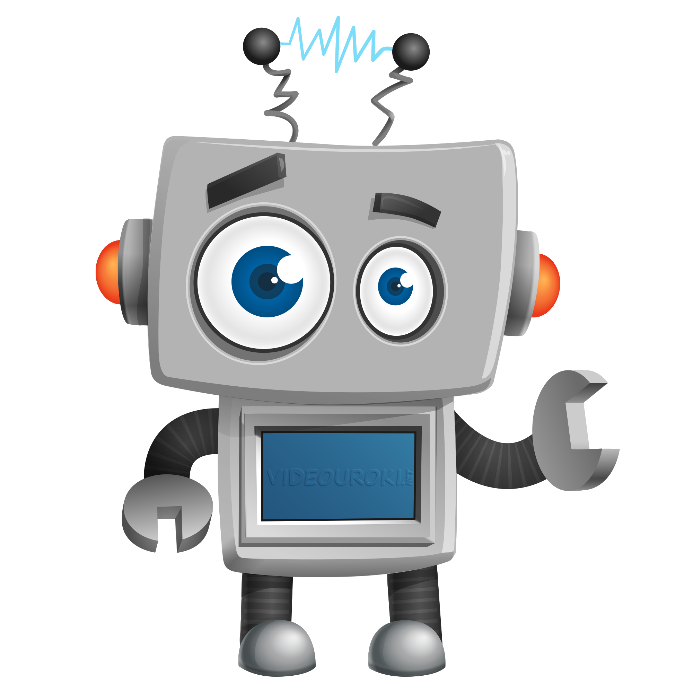 Электроша, получается, что три измерения прямоугольного параллелепипеда позволяют посчитать, сколько всего кубиков в нём поместится?
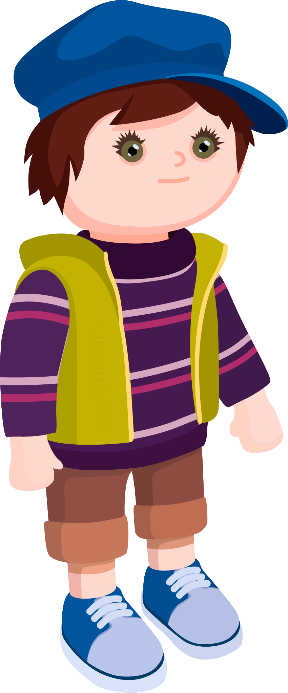 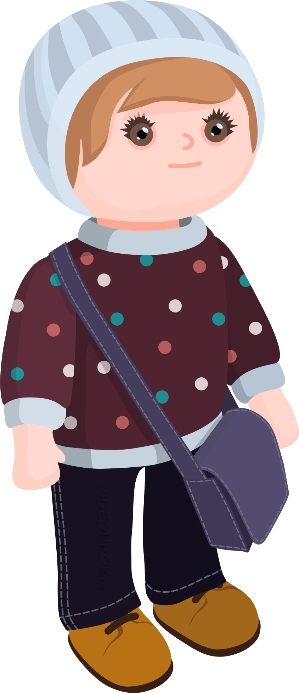 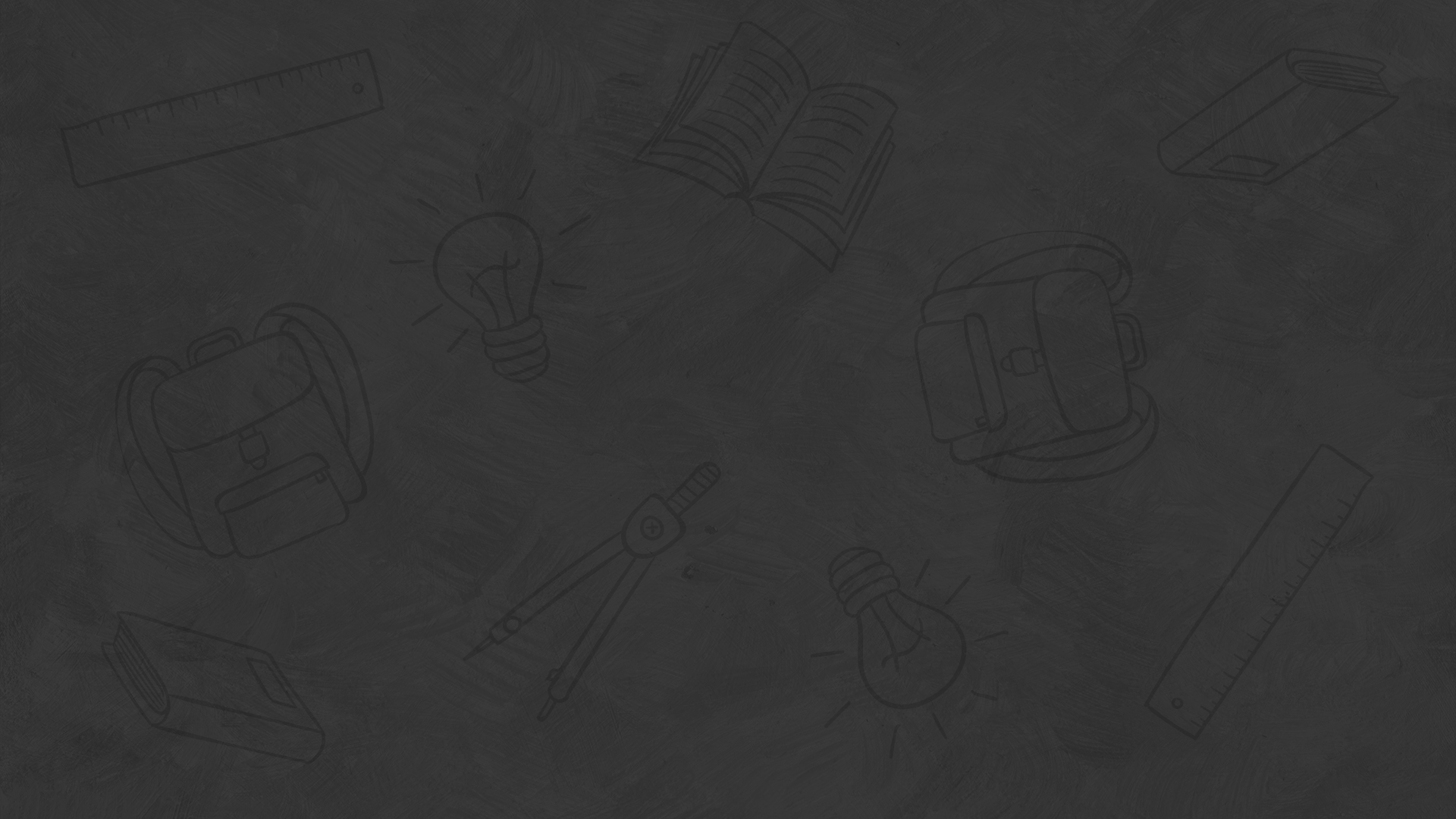 Запомните!
Объём прямоугольного параллелепипеда равен произведению трёх его измерений.
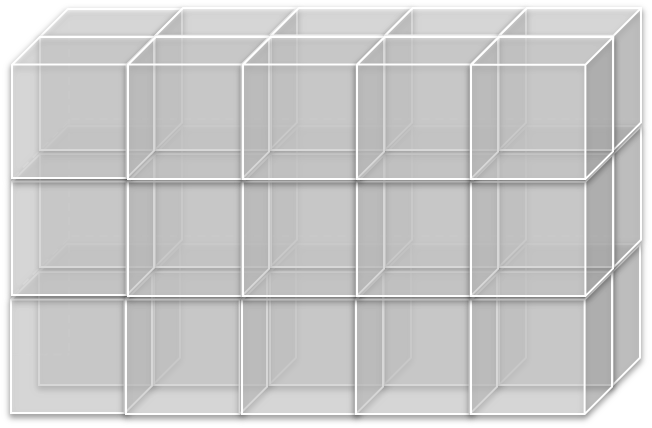 Формулу для вычисления объёма прямоугольного параллелепипеда в буквенном виде можно записать следующим образом:
При вычислениях обязательно нужно обращать внимание, чтобы все измерения прямоугольного параллелепипеда были выражены в одинаковых единицах.
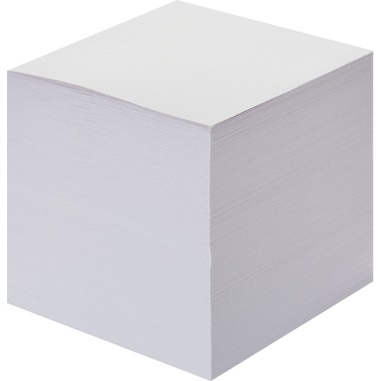 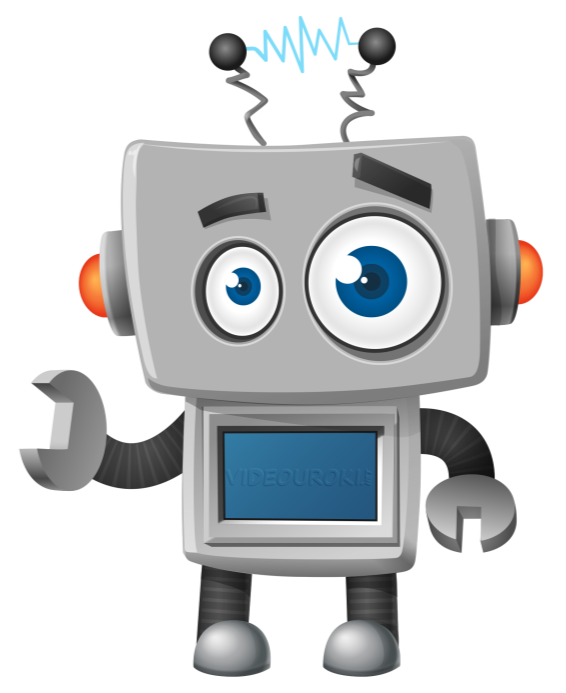 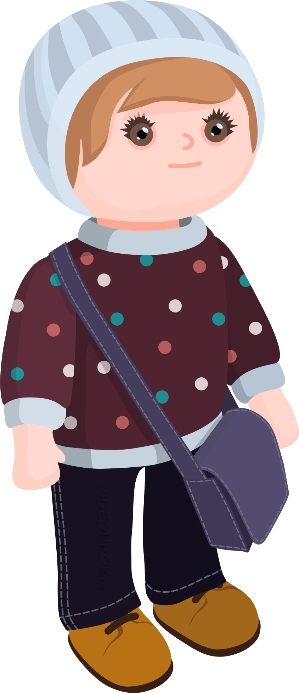 Сначала вычислим площадь одного листа.
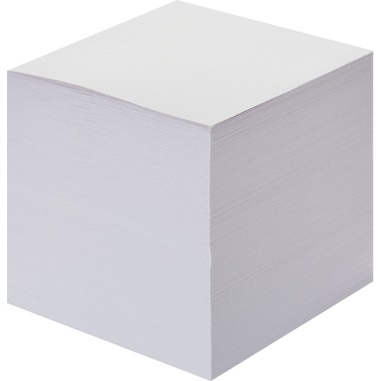 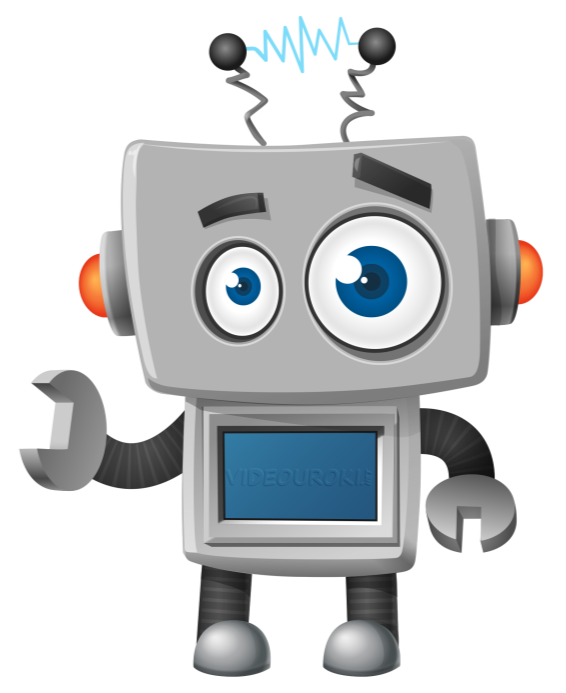 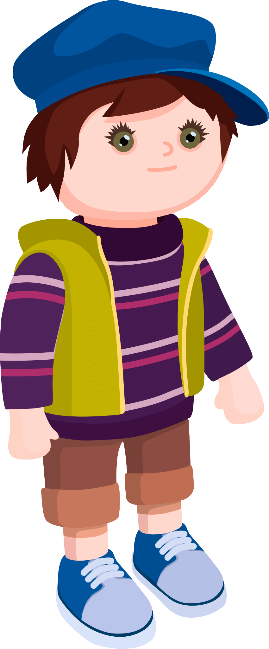 Потом площадь этого листа умножим на количество листов, помещающихся в блоке.
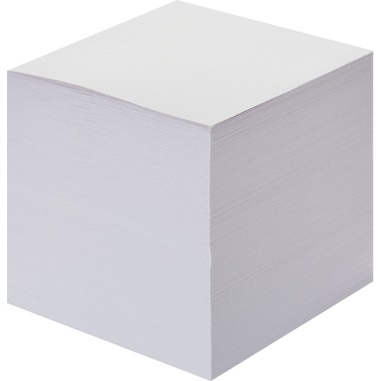 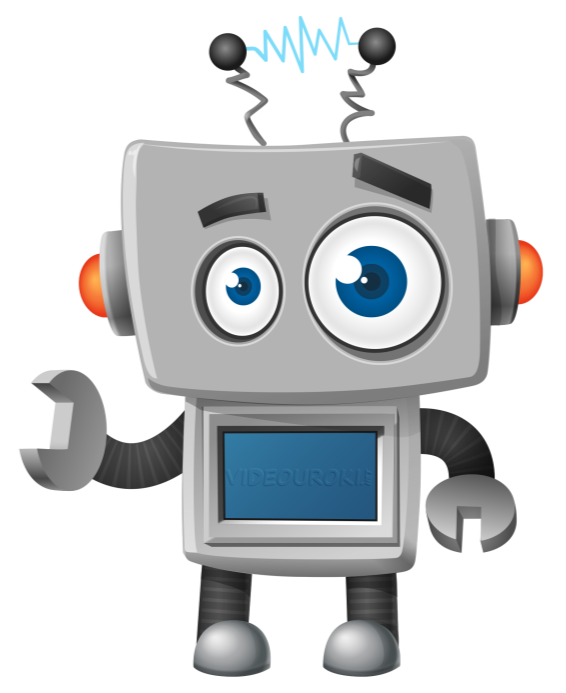 Блок бумаги имеет форму прямоугольного параллелепипеда. 
Значит, мы с вами сейчас нашли объём параллелепипеда, но с помощью другой формулы.
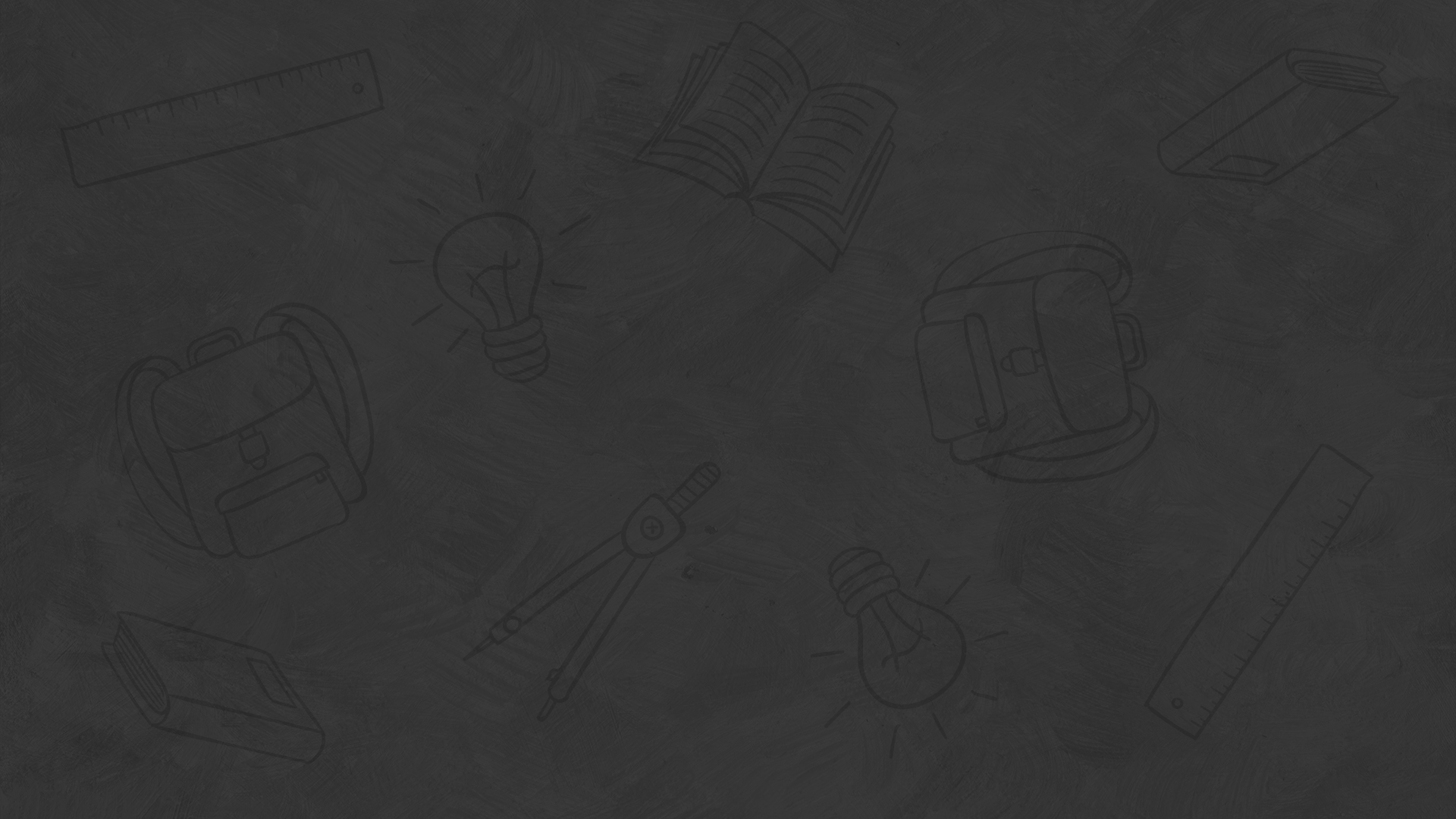 Запомните!
Объём прямоугольного параллелепипеда равен произведению площади основания на высоту.
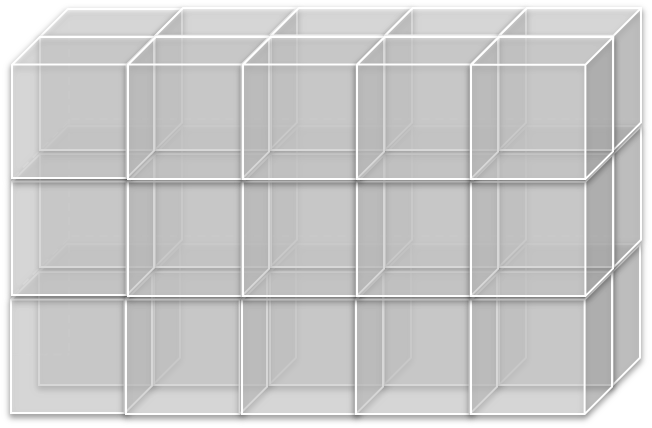 В буквенном виде эту формулу записывают так:
Вы хотели выяснить, сколько кубиков содержится в кубике Рубика. 
Может, вы уже сможете посчитать количество маленьких кубиков, из которых состоит кубик Рубика?
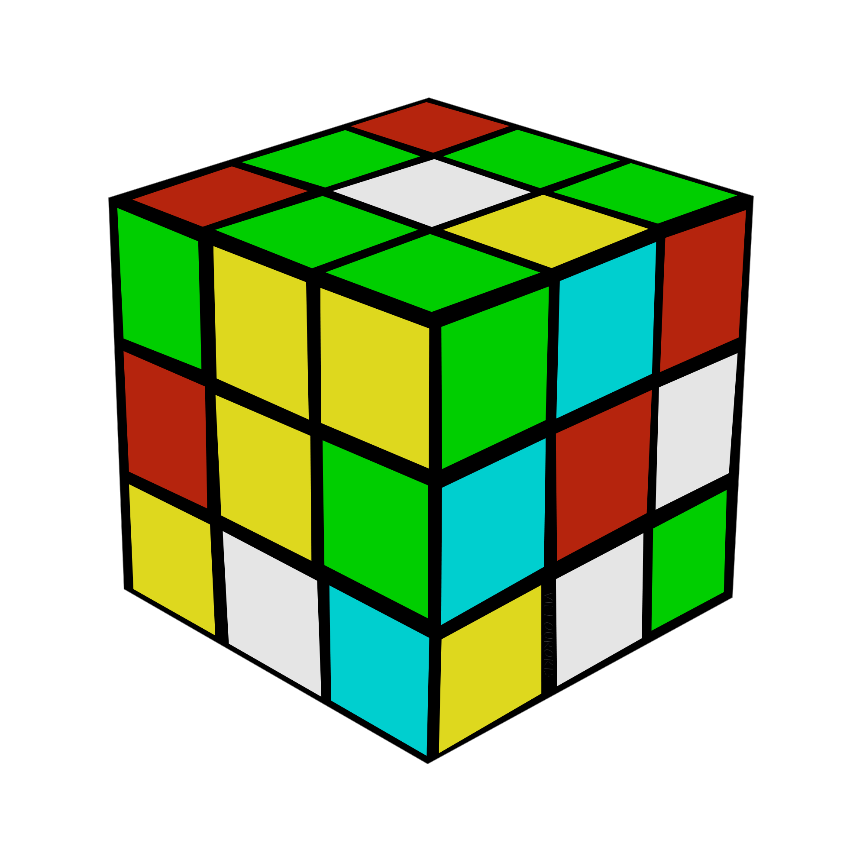 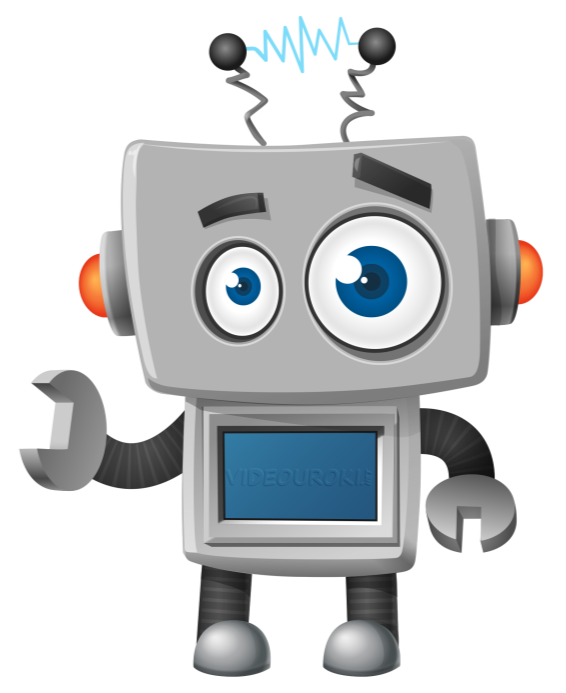 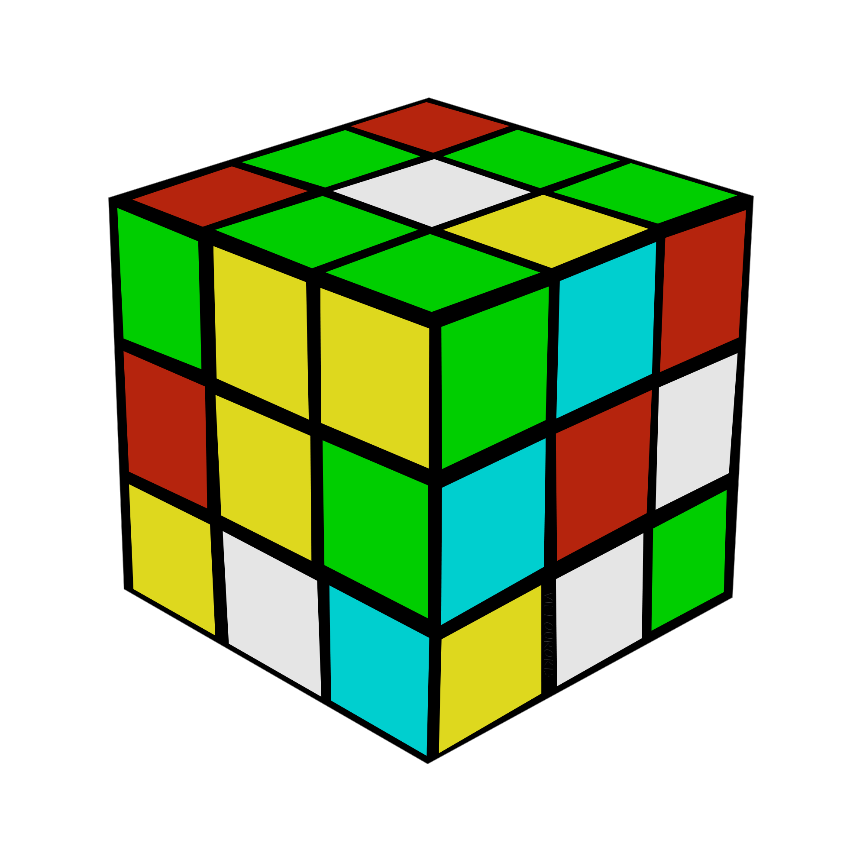 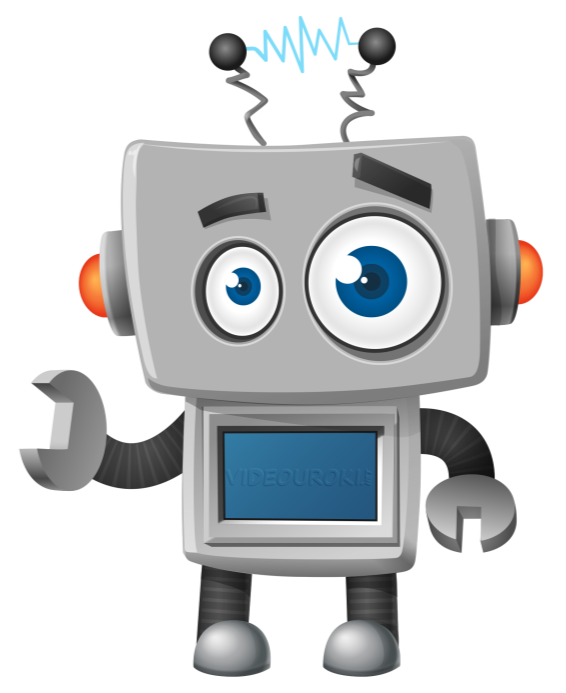 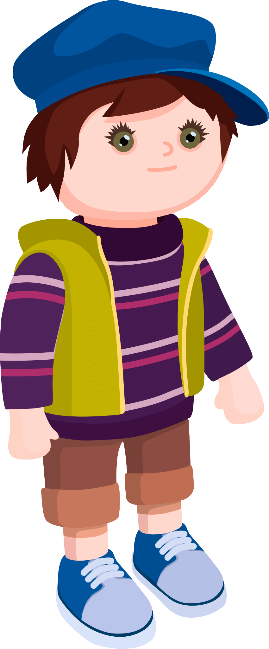 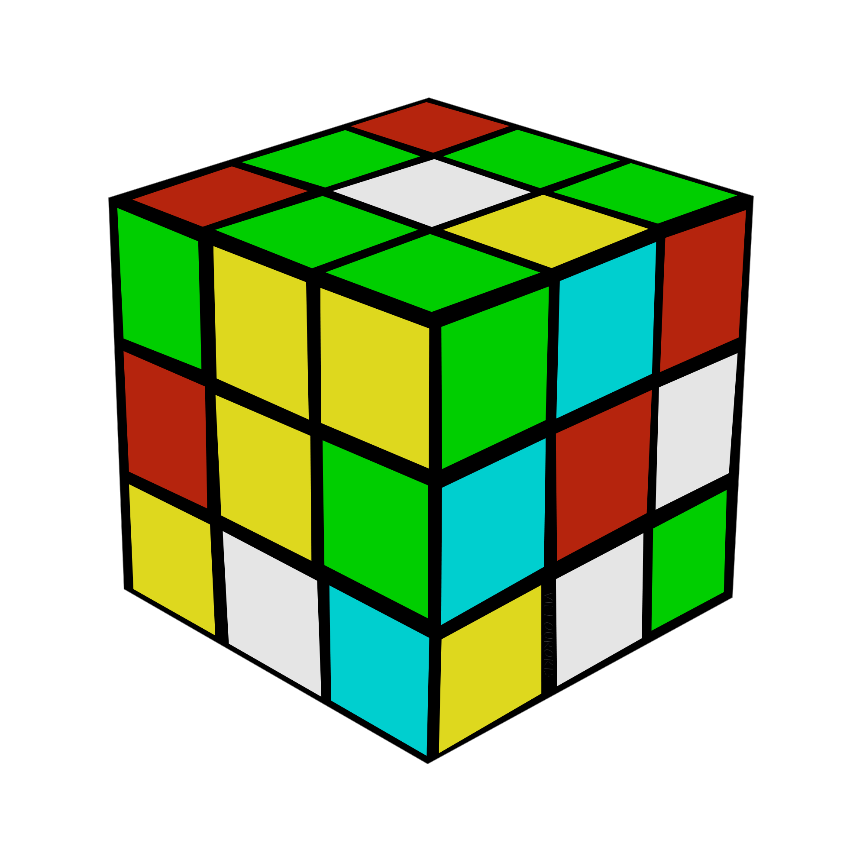 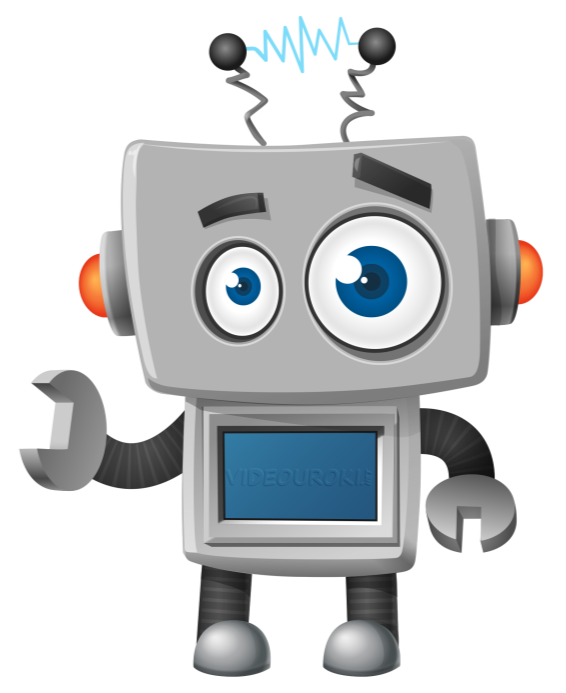 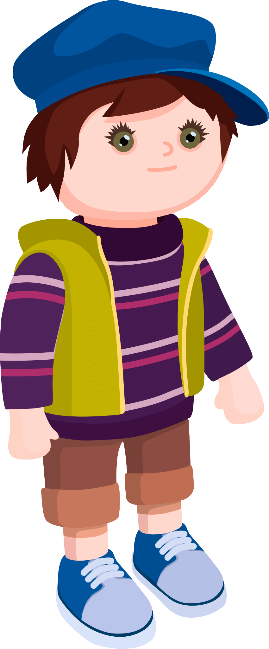 А вы знаете, кем, как и когда была придумана эта замечательная игрушка?
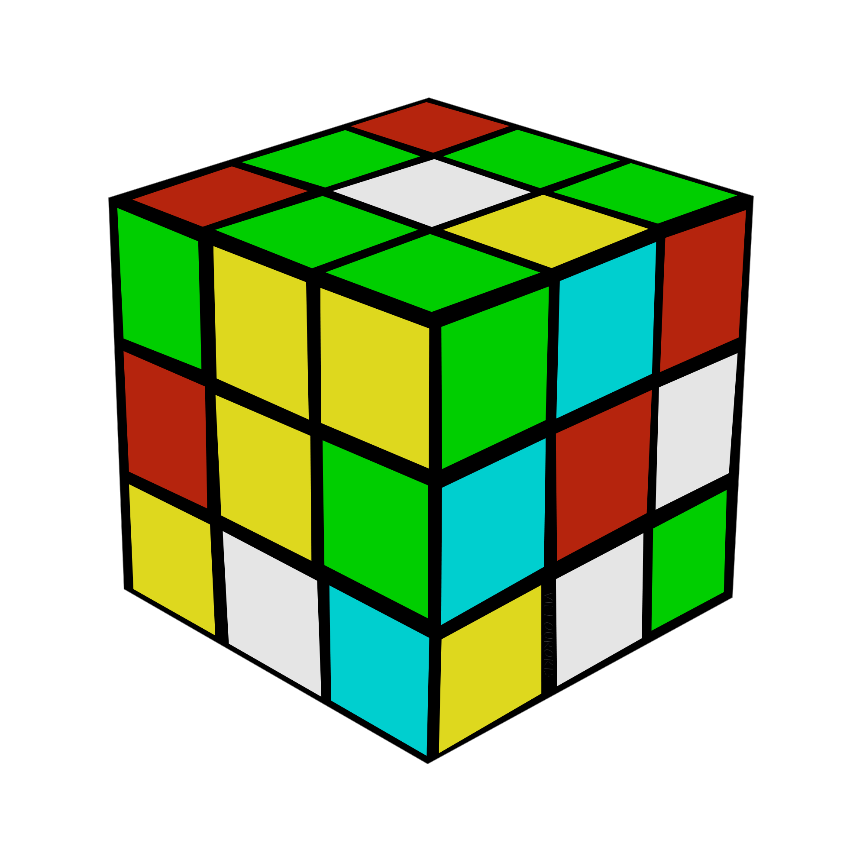 Не знаем.
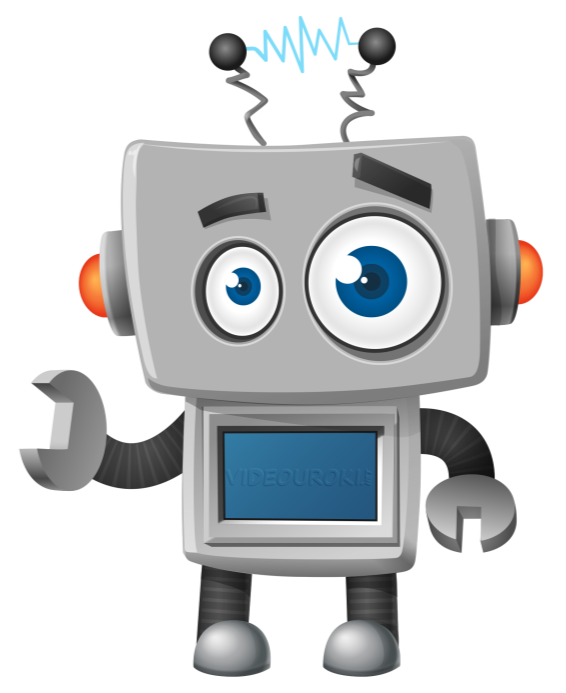 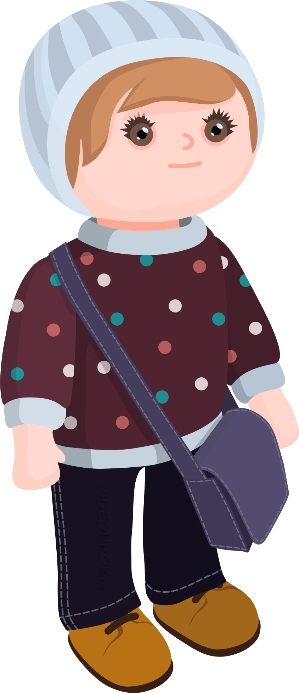 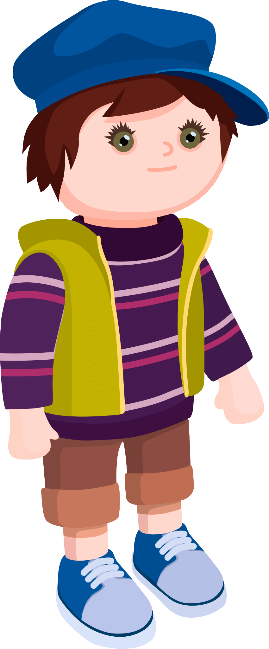 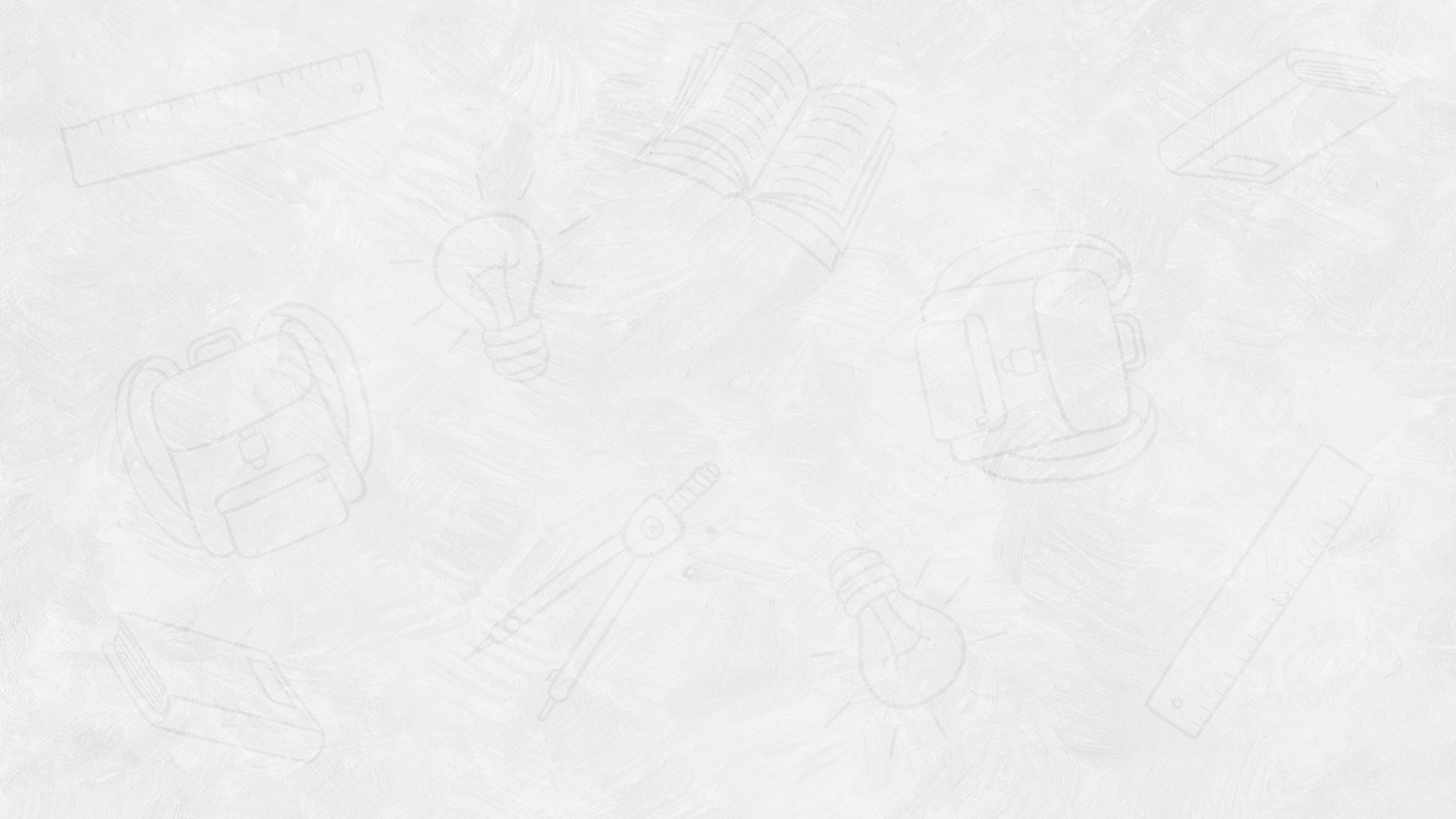 Знаменитый кубик Рубика придумал венгерский преподаватель архитектуры Эрно Рубик в 1974 году.
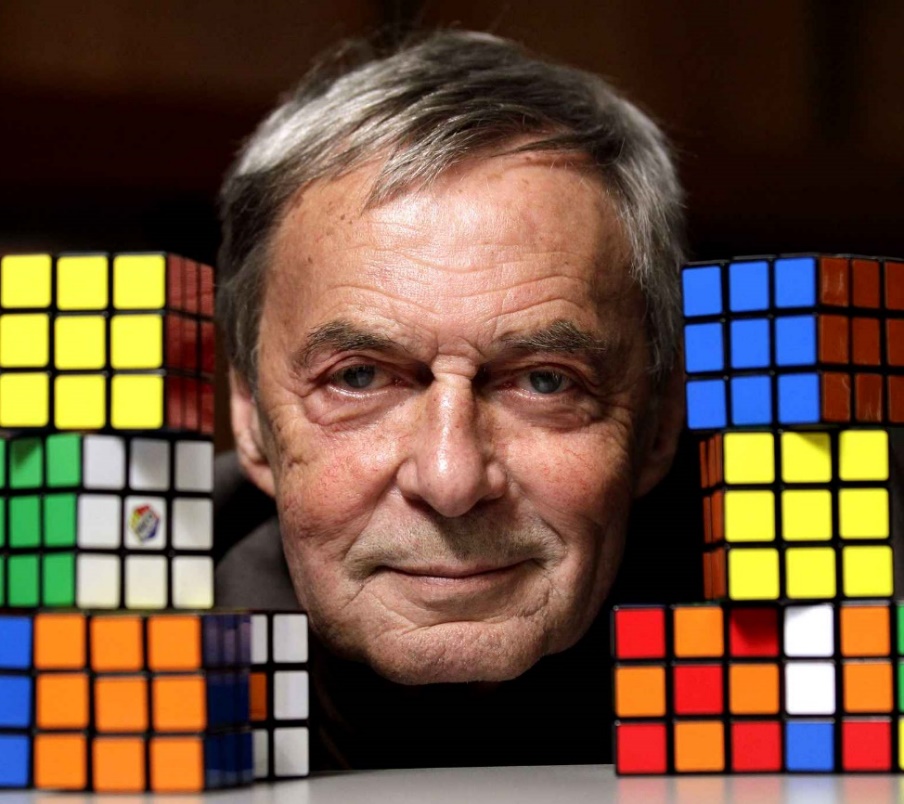 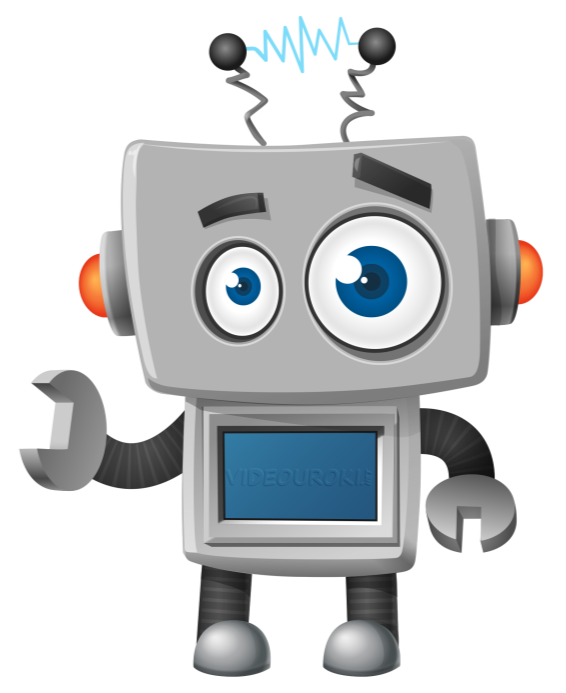 Мы с вами определили, что наш кубик Рубика имеет форму куба.
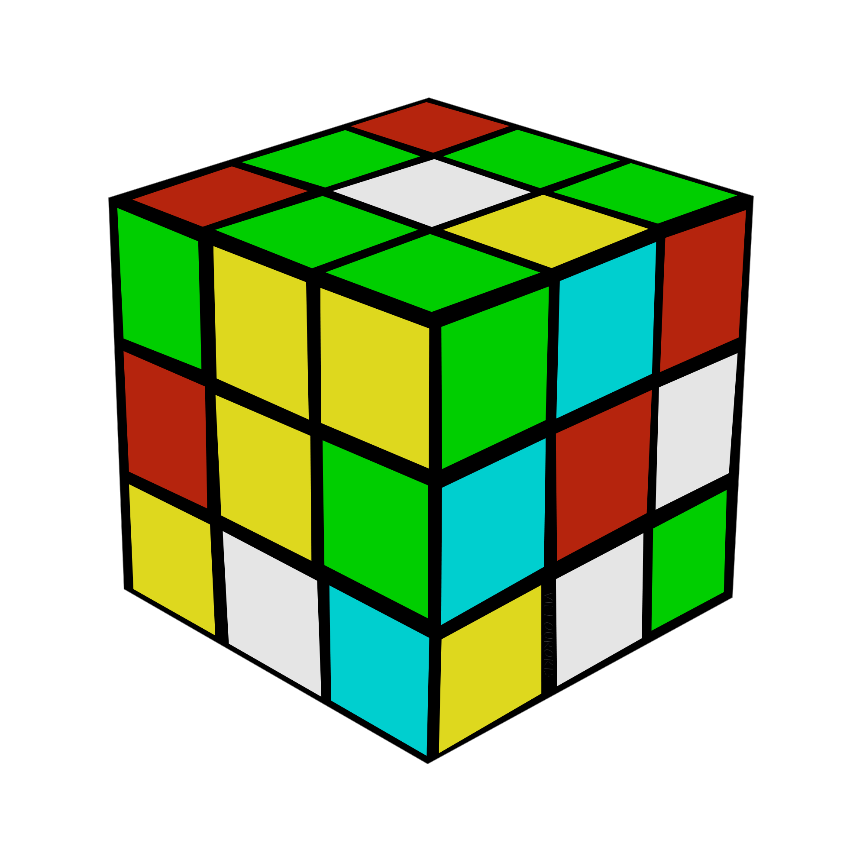 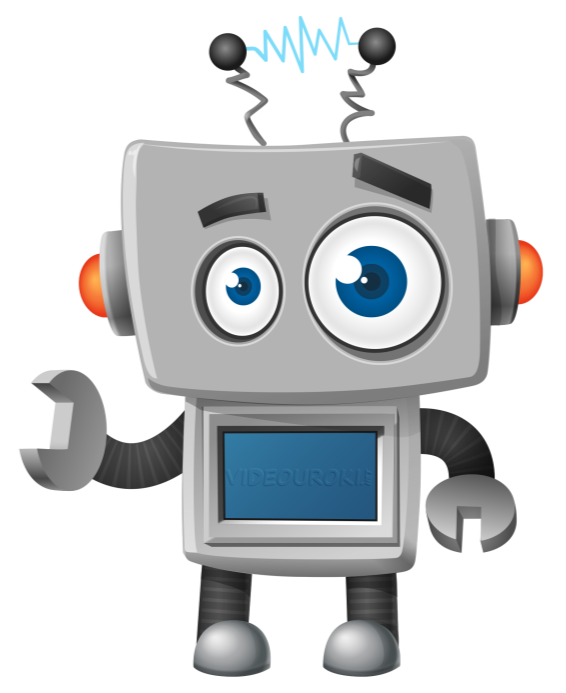 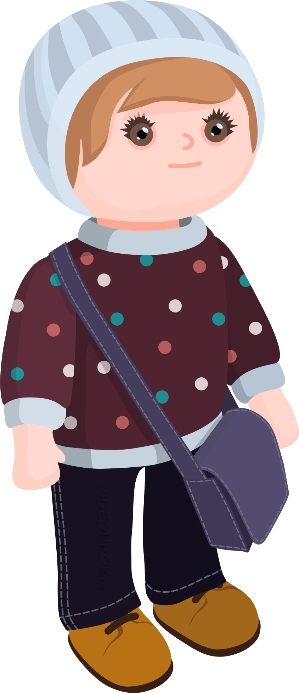 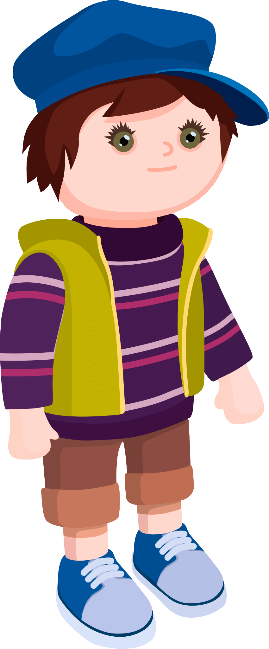 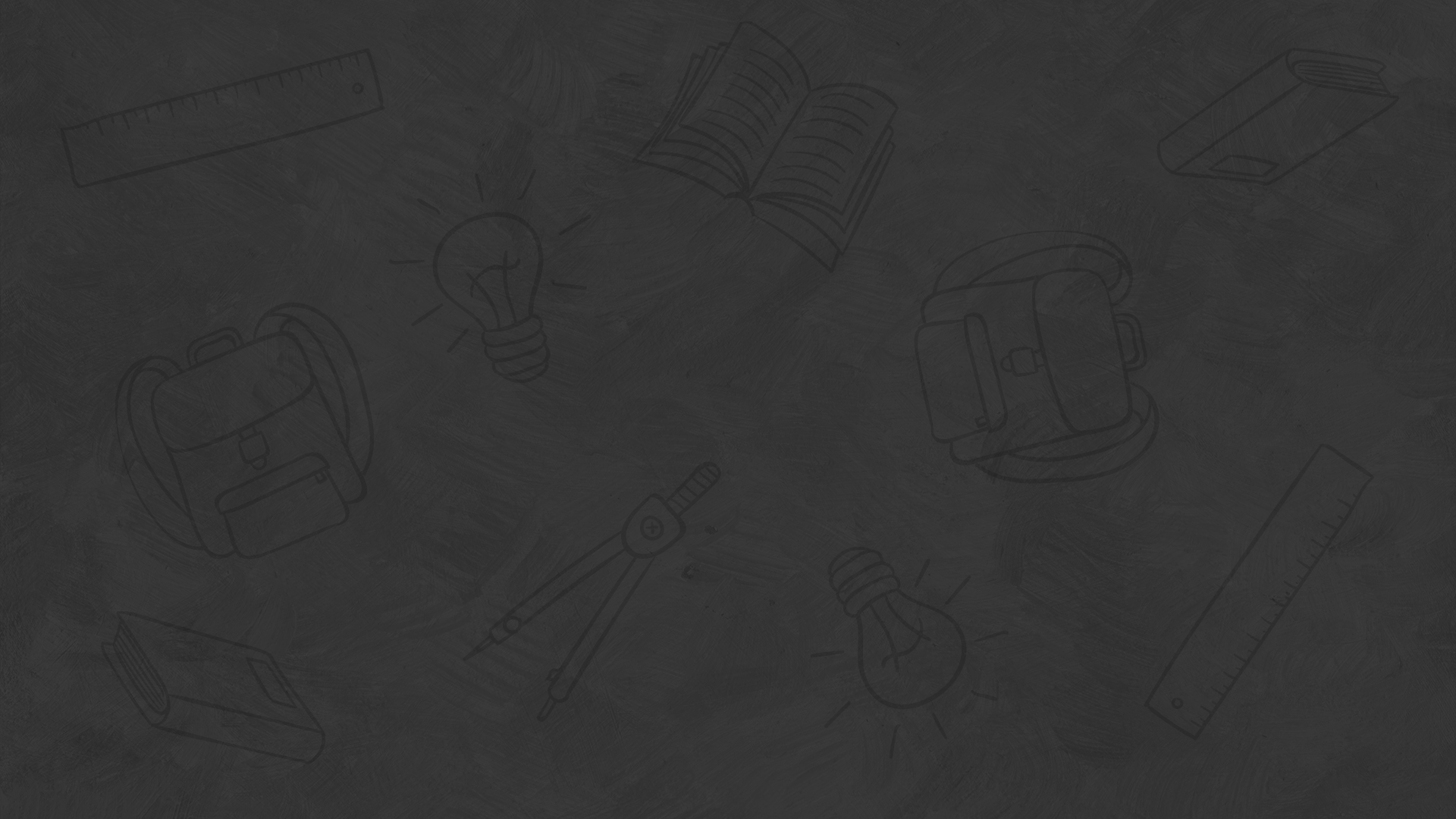 Запомните!
Поскольку у куба все рёбра равны, то его объём вычисляют по формуле:
Именно поэтому третью степень числа называют кубом числа.
Задание № 1
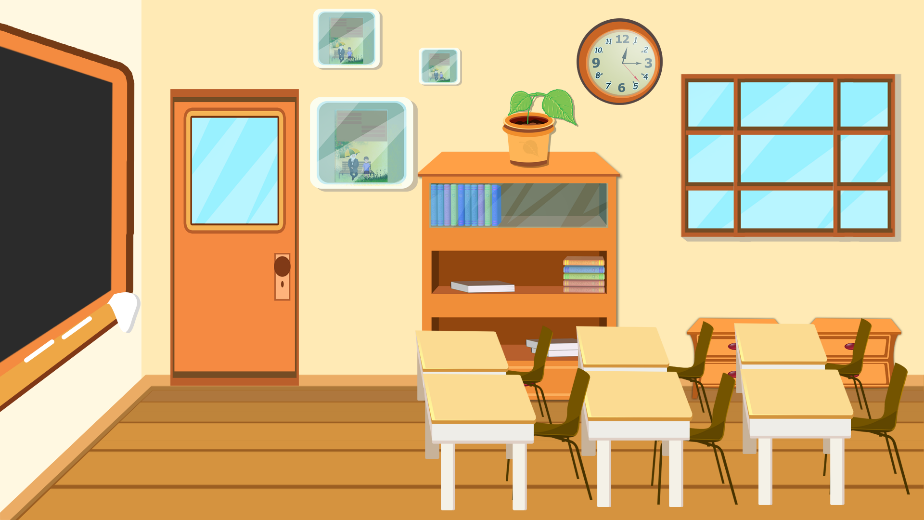 Решение:
Задание № 2
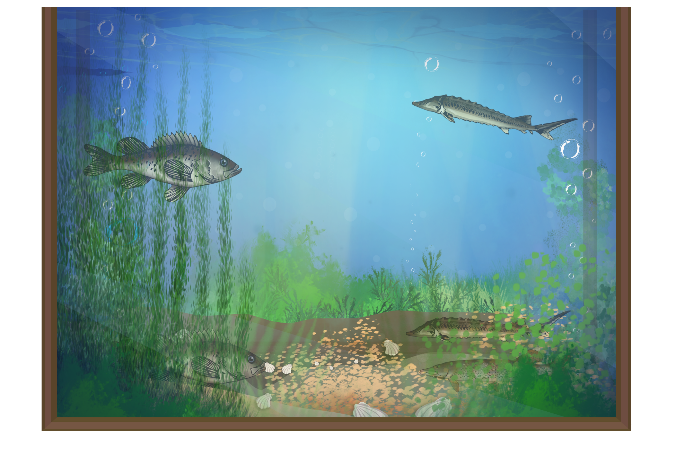 Решение:
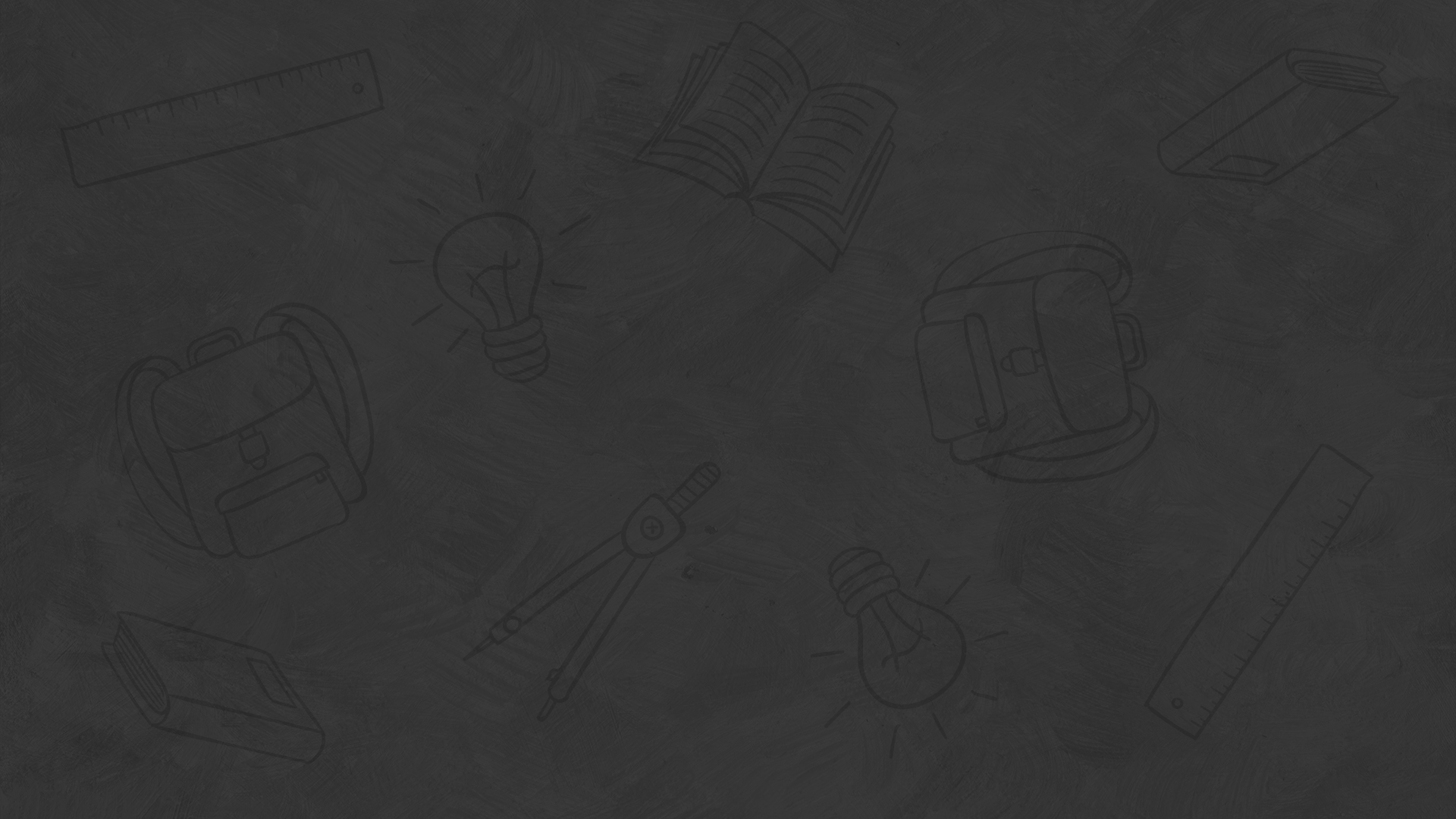 Итоги урока
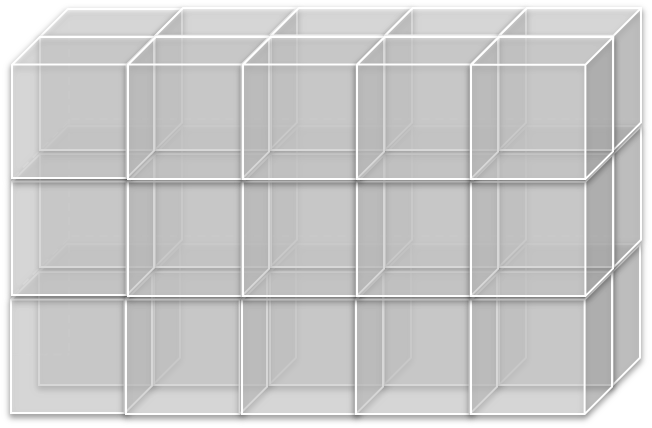